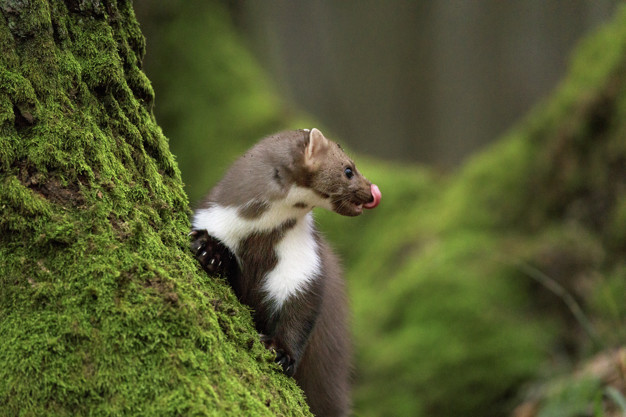 Steenmarterproblematiek
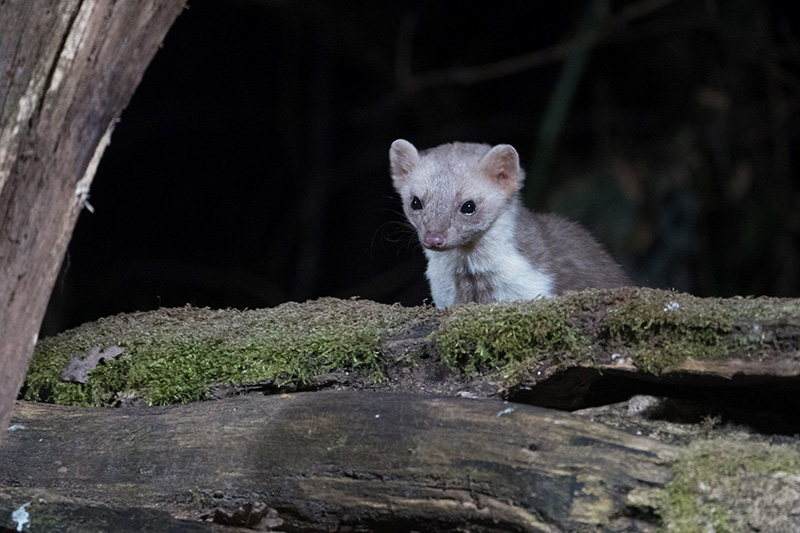 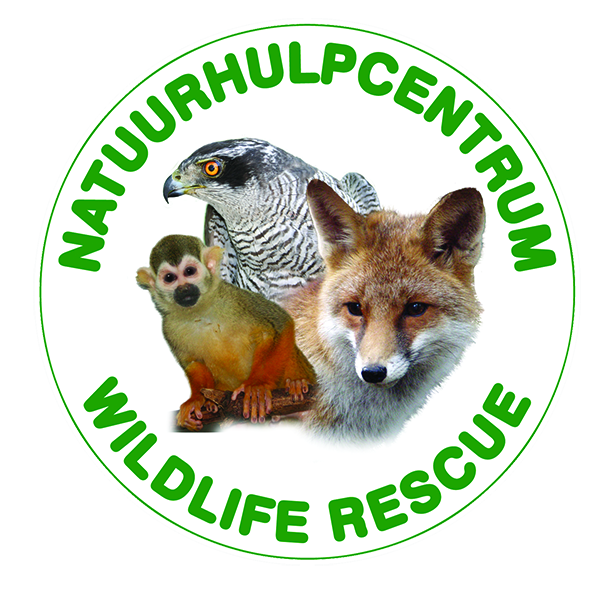 Frederik Thoelen
Bioloog Natuurhulpcentrum
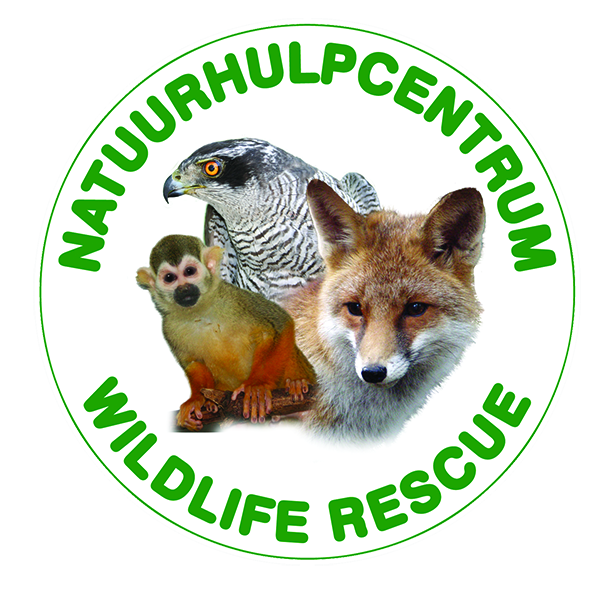 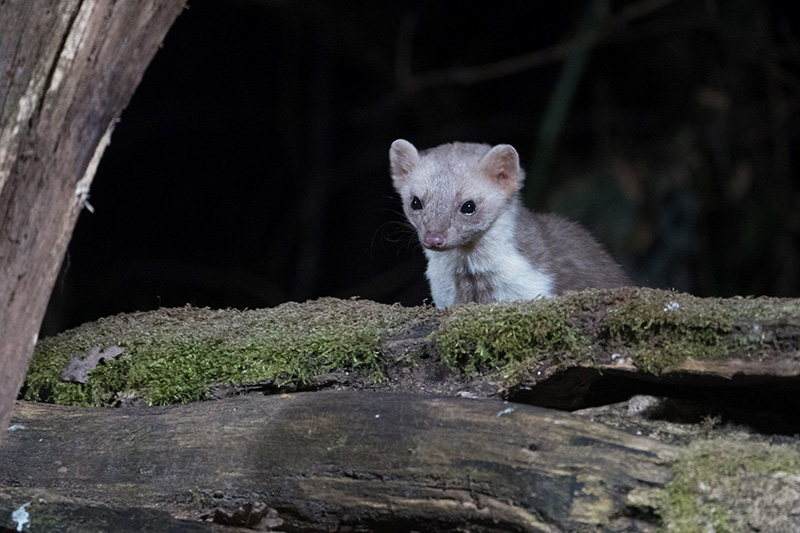 +/- 12,000 dieren per jaar
‘Helpdesk’ rond wilde dieren
Duizenden oproepen/jaar
Marterproducten
Marterteam
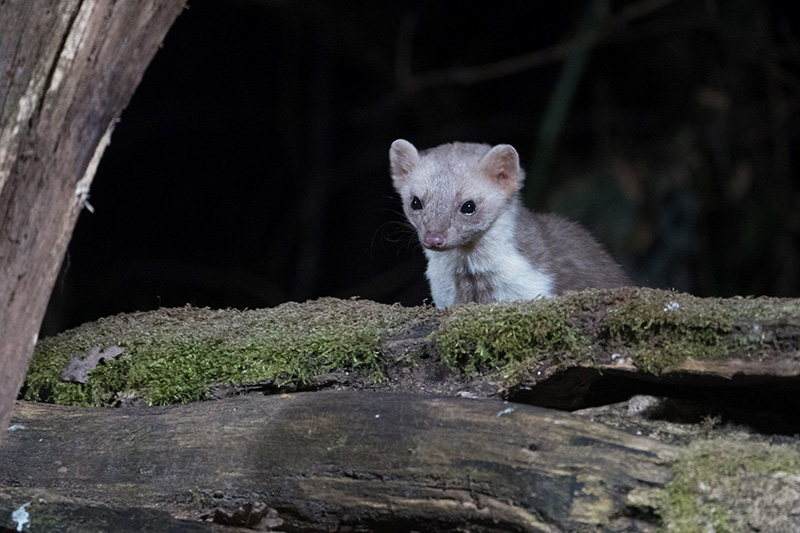 1. Wat is een steenmarter?
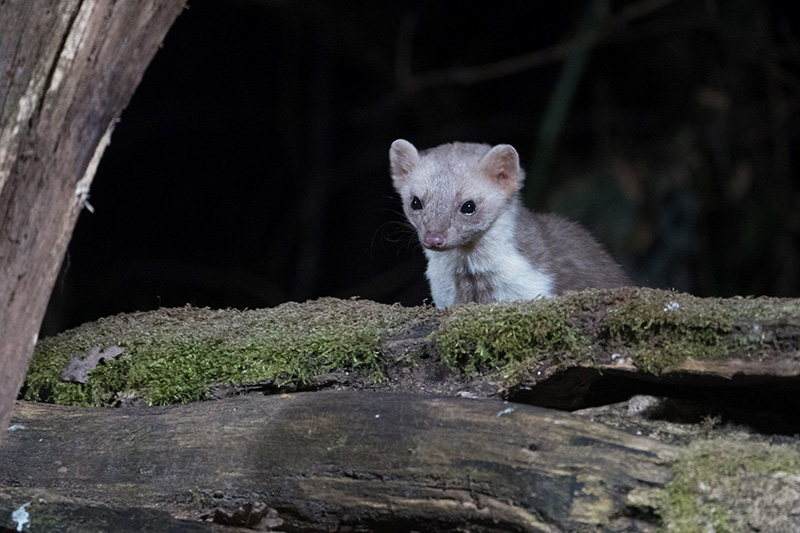 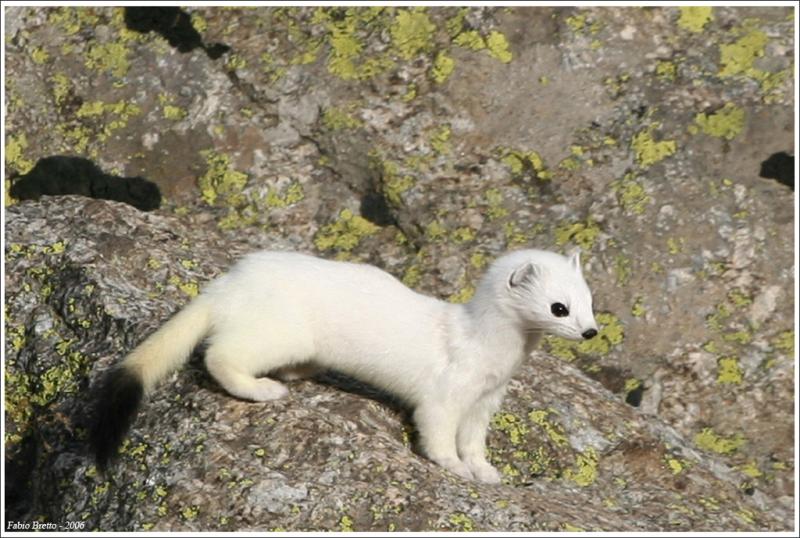 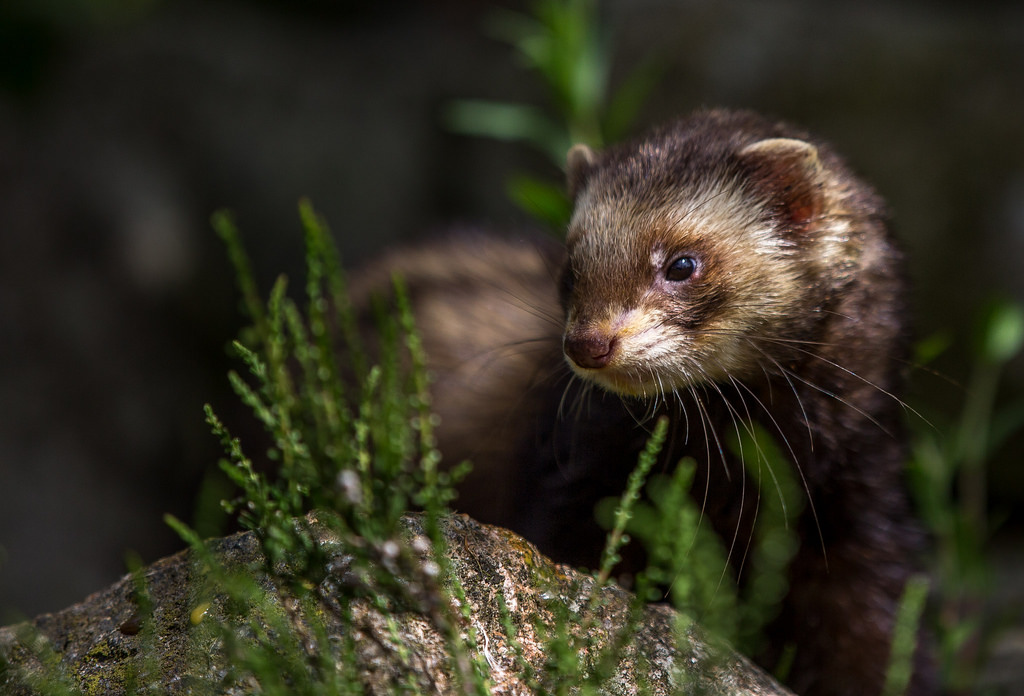 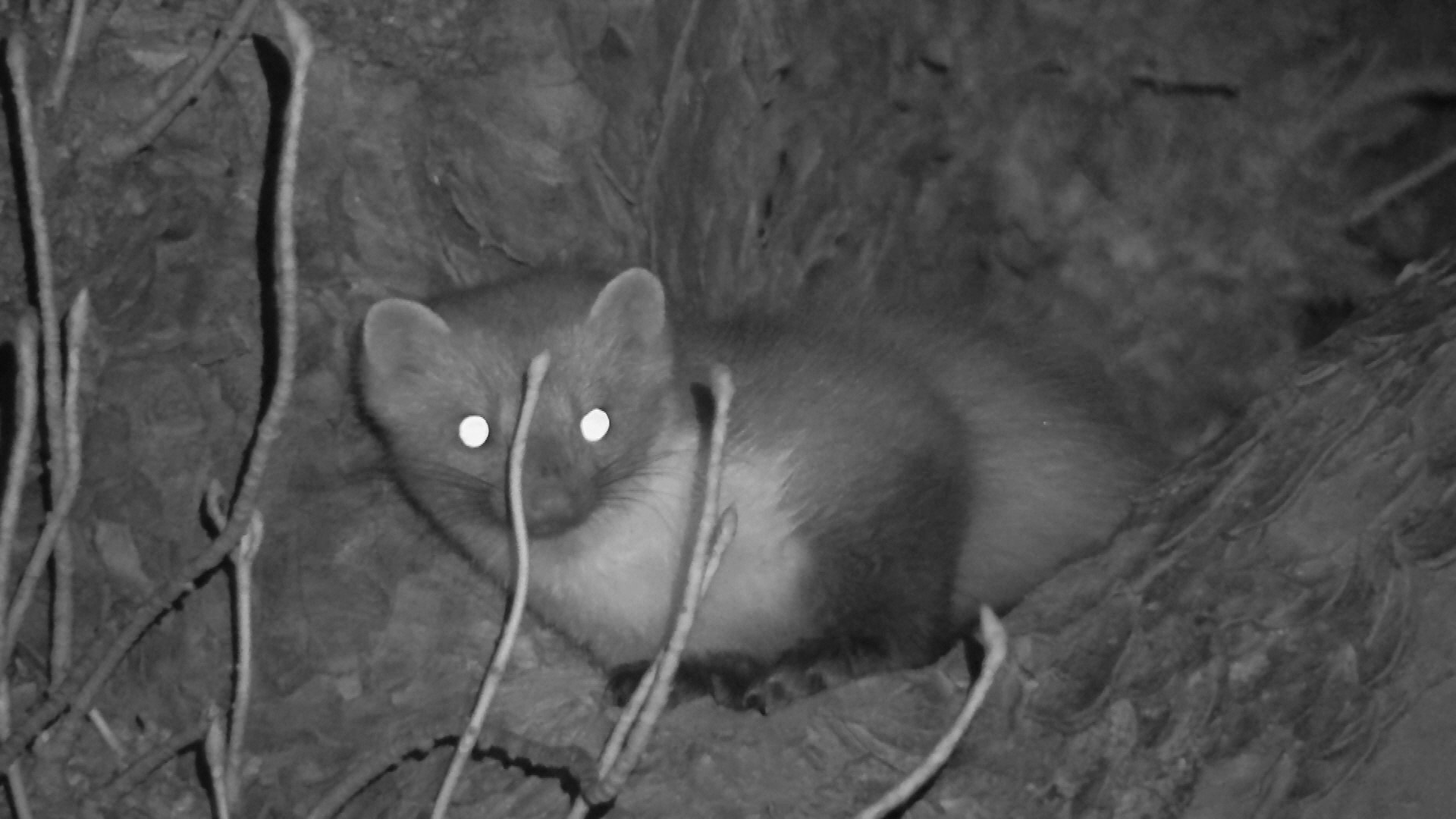 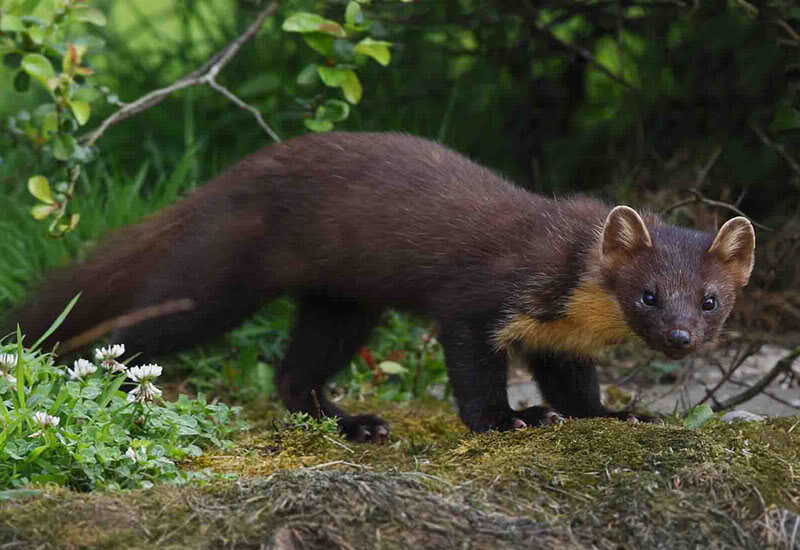 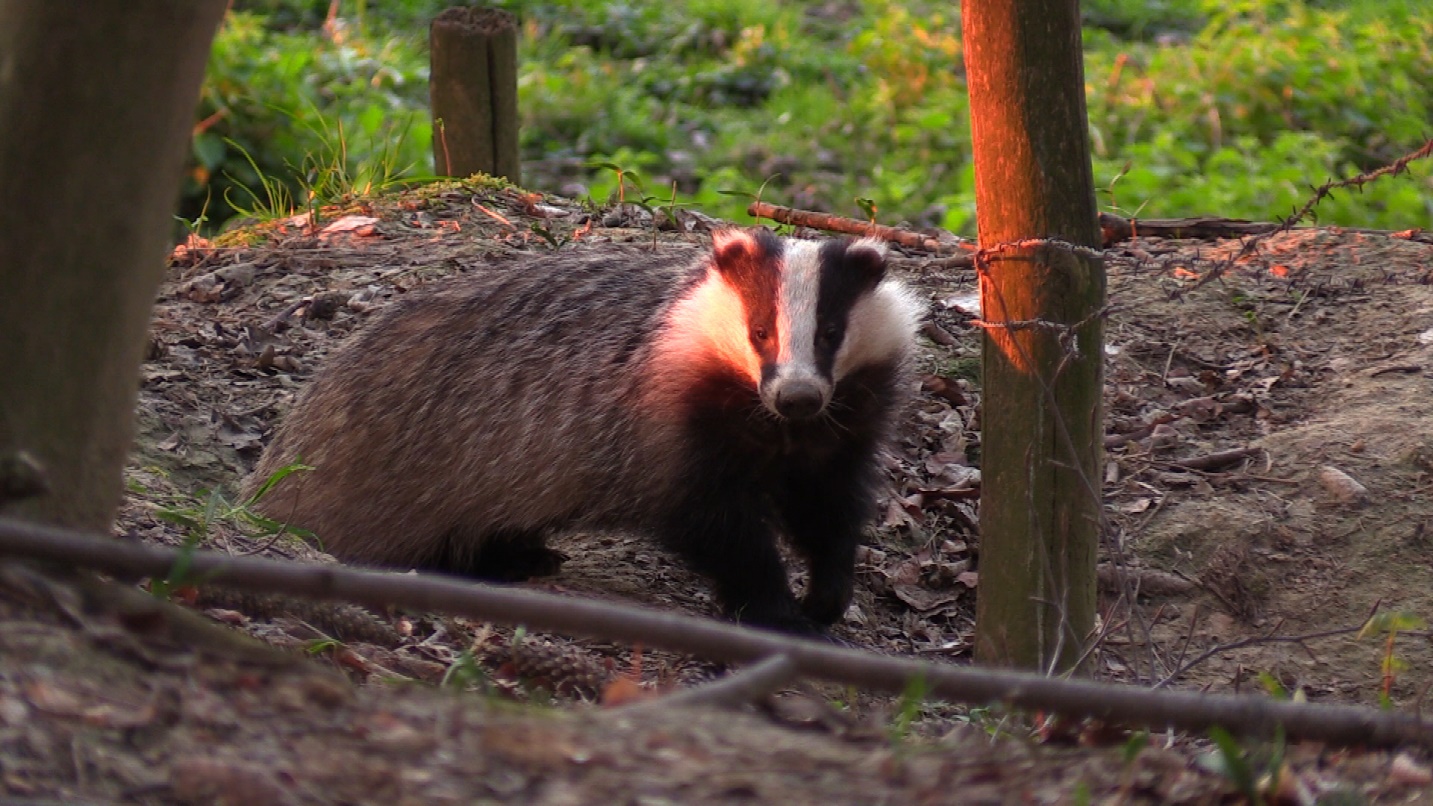 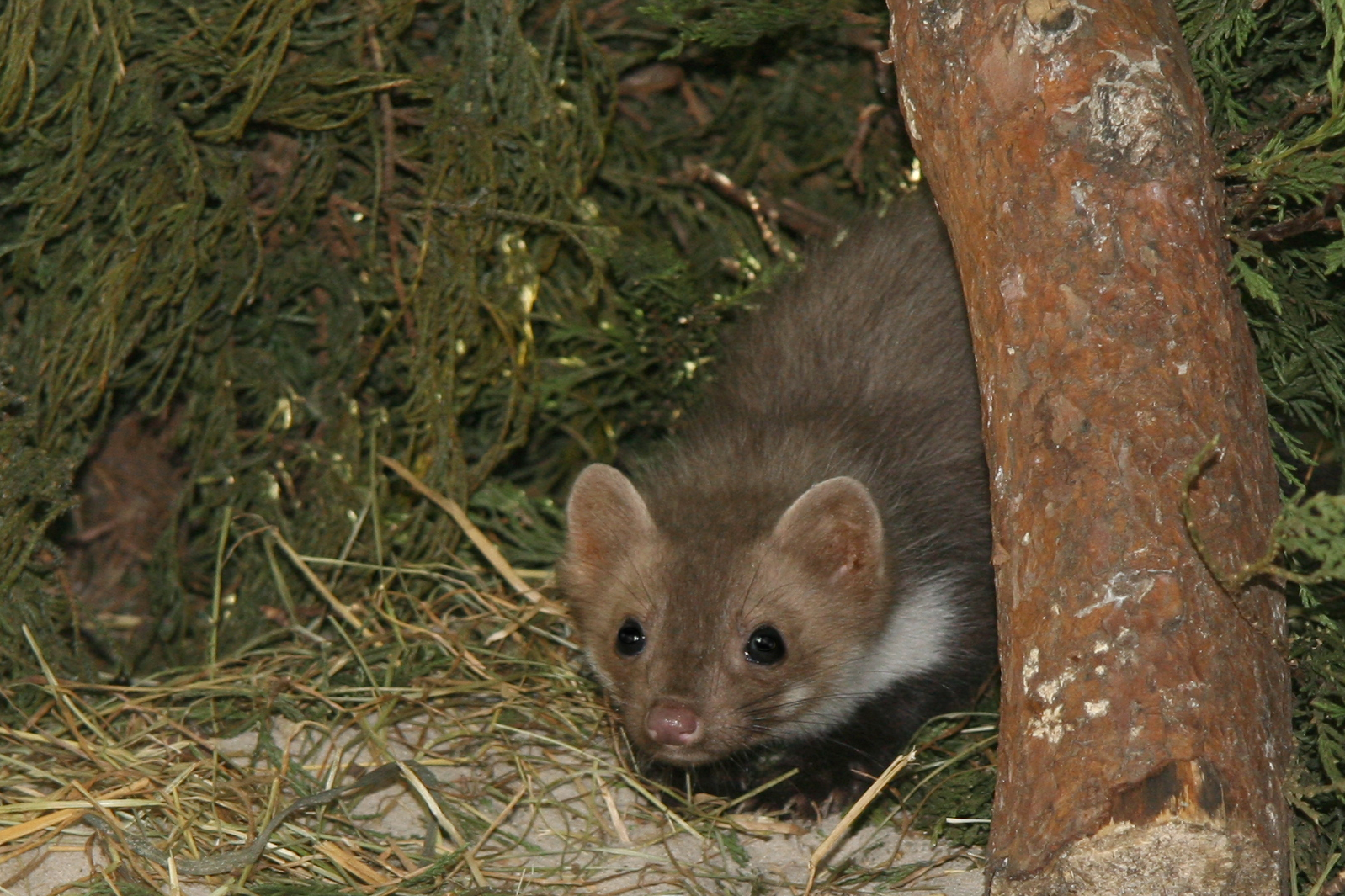 Nooit meerdere dieren van zelfde geslacht in zelfde gebied
Steenmarters op het platteland hebben veel grotere territoria (2-4x) dan in steden. Maar de dichtheid in een territorium verandert niet (cfr stadsvossen). 
Tientallen tot enkele honderden hectaren
Vrouw
Man
Bosgebied > Landelijke omgeving > Stedelijke omgeving
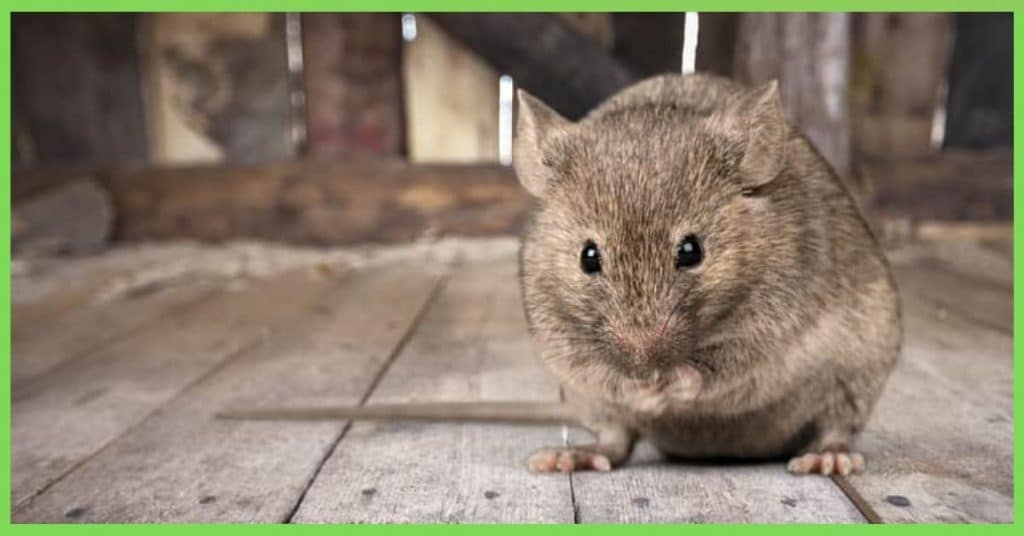 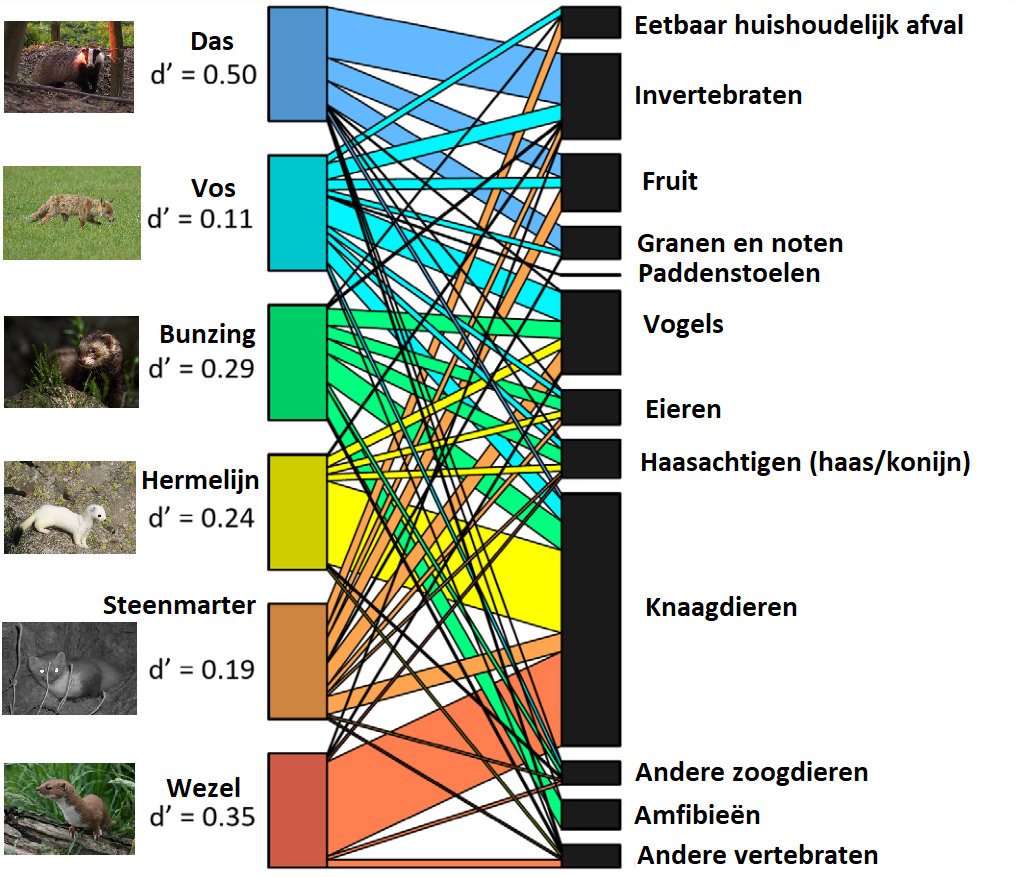 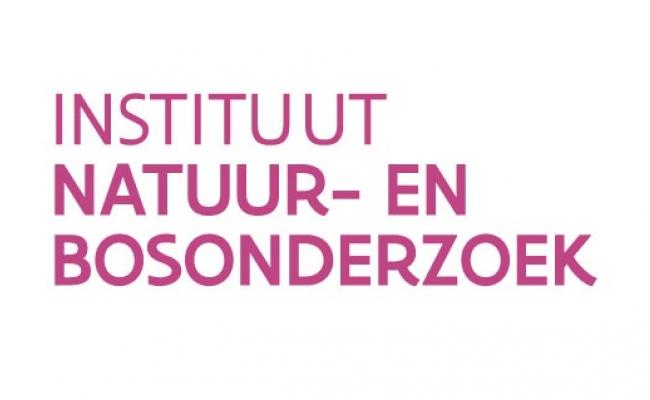 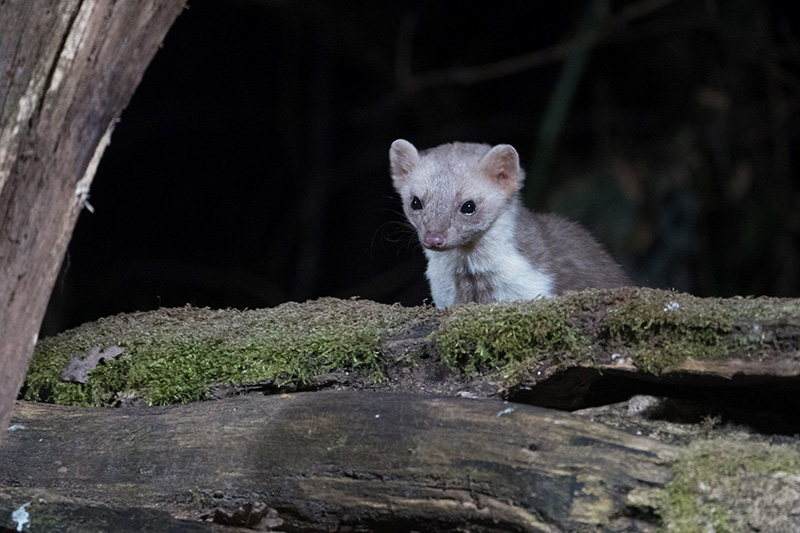 2. Populatietrends
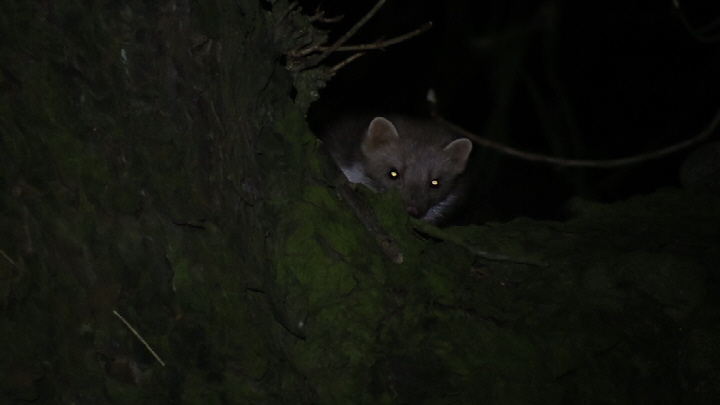 Begin 20ste eeuw: Bijna volledig verdwenen in Vlaanderen
Na WOII: oostelijk Vlaams-Brabant en Zuid-Limburg, schuw bosdier
Stabiel, geen verdere uitbreiding
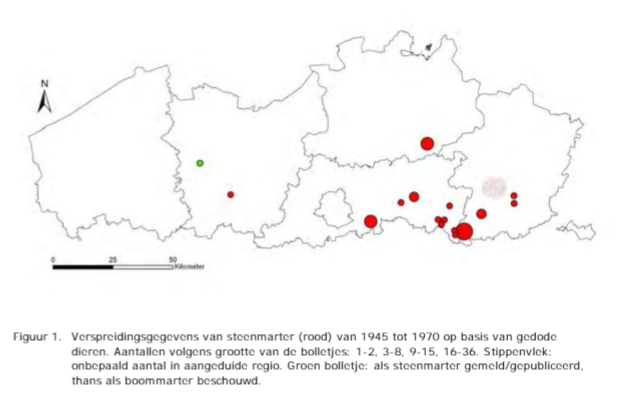 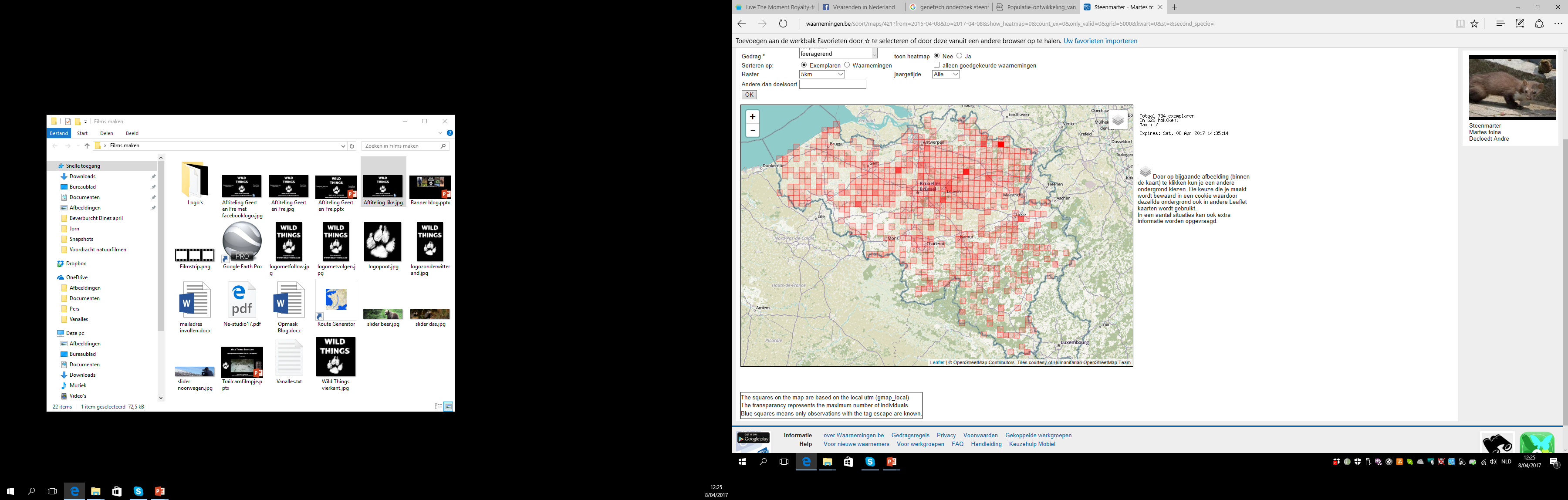 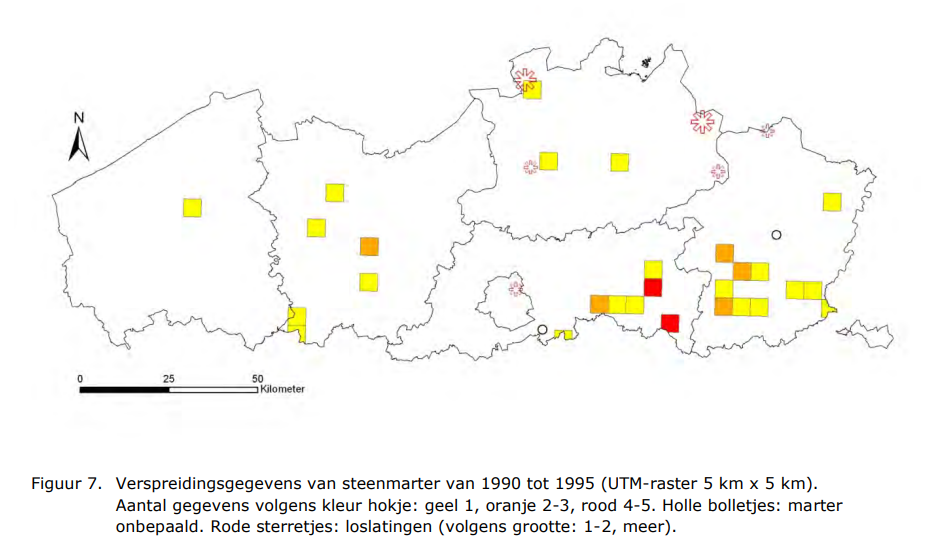 1945-1970
1990 - 1995
Nu
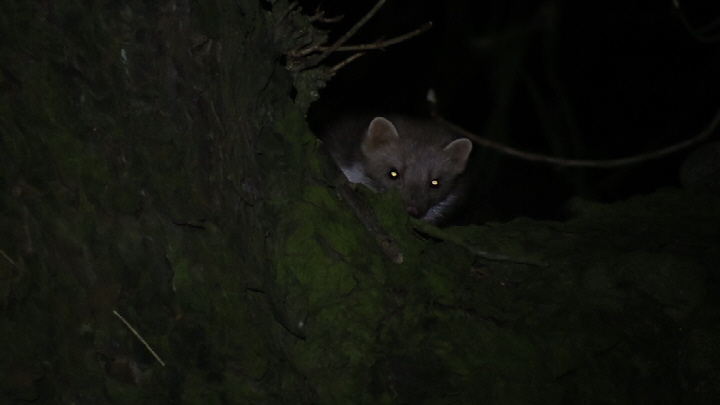 Vanaf 2de helft jaren ’90: explosie. Vreemde plotse toename, zoals in sommige andere landen. Waarschijnlijk genetisch net iets ‘anders’.
Uitbreiding niet alleen vanuit historisch bolwerk, maar noordwaarts over de hele Waalse lijn. ‘Nieuwe’ steenmarter?
Ook uitbreiding vanuit het oosten (Nederland/Duitsland)
=> dubbele golf sinds 2de helft jaren ‘90
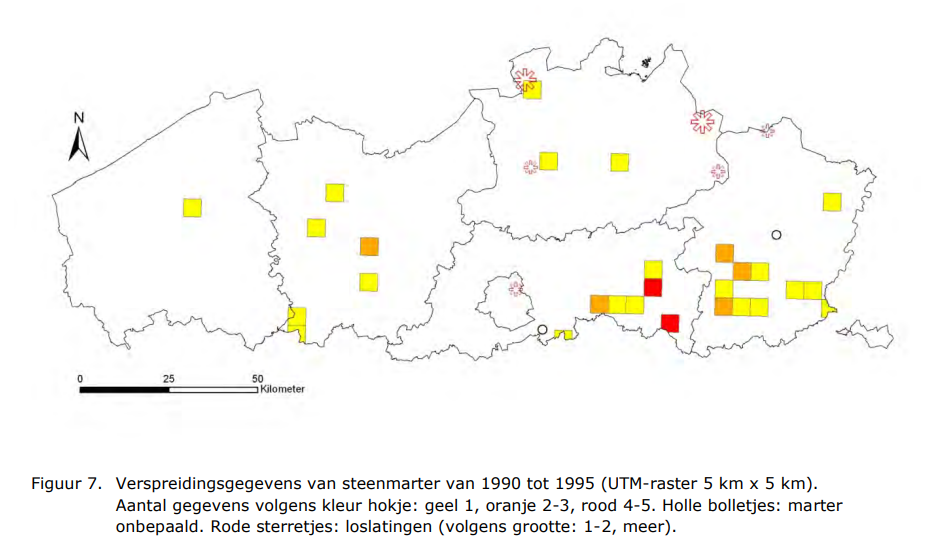 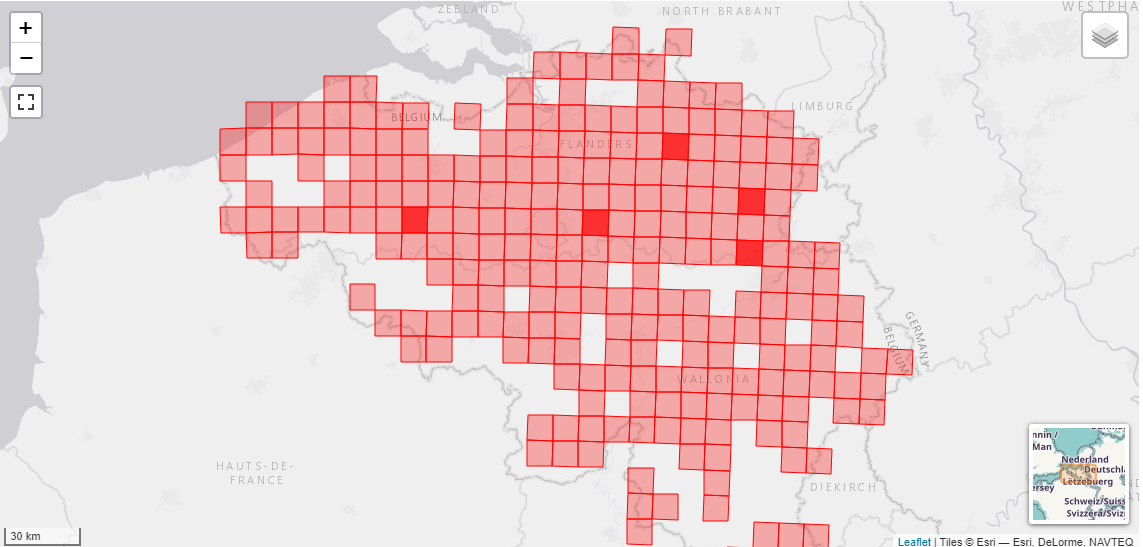 1990 - 1995
Nu
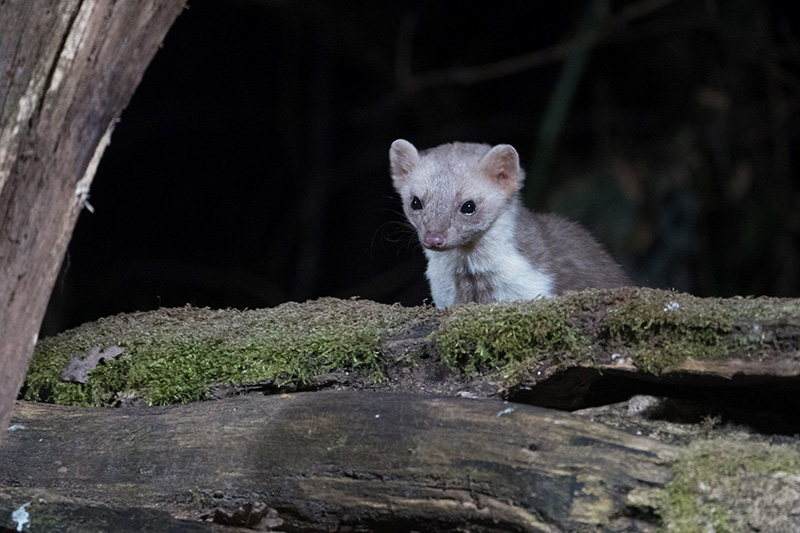 3. Conflicten met steenmarters
Conflicten met steenmarters
Jachtdecreet: jachtwild
Jachtopeningsbesluit: niet doden of vangen
1. Conflicten in huis
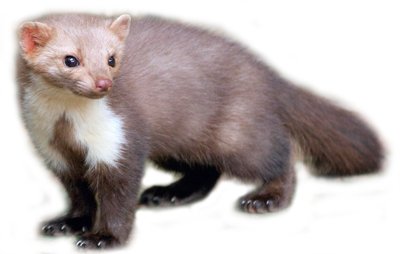 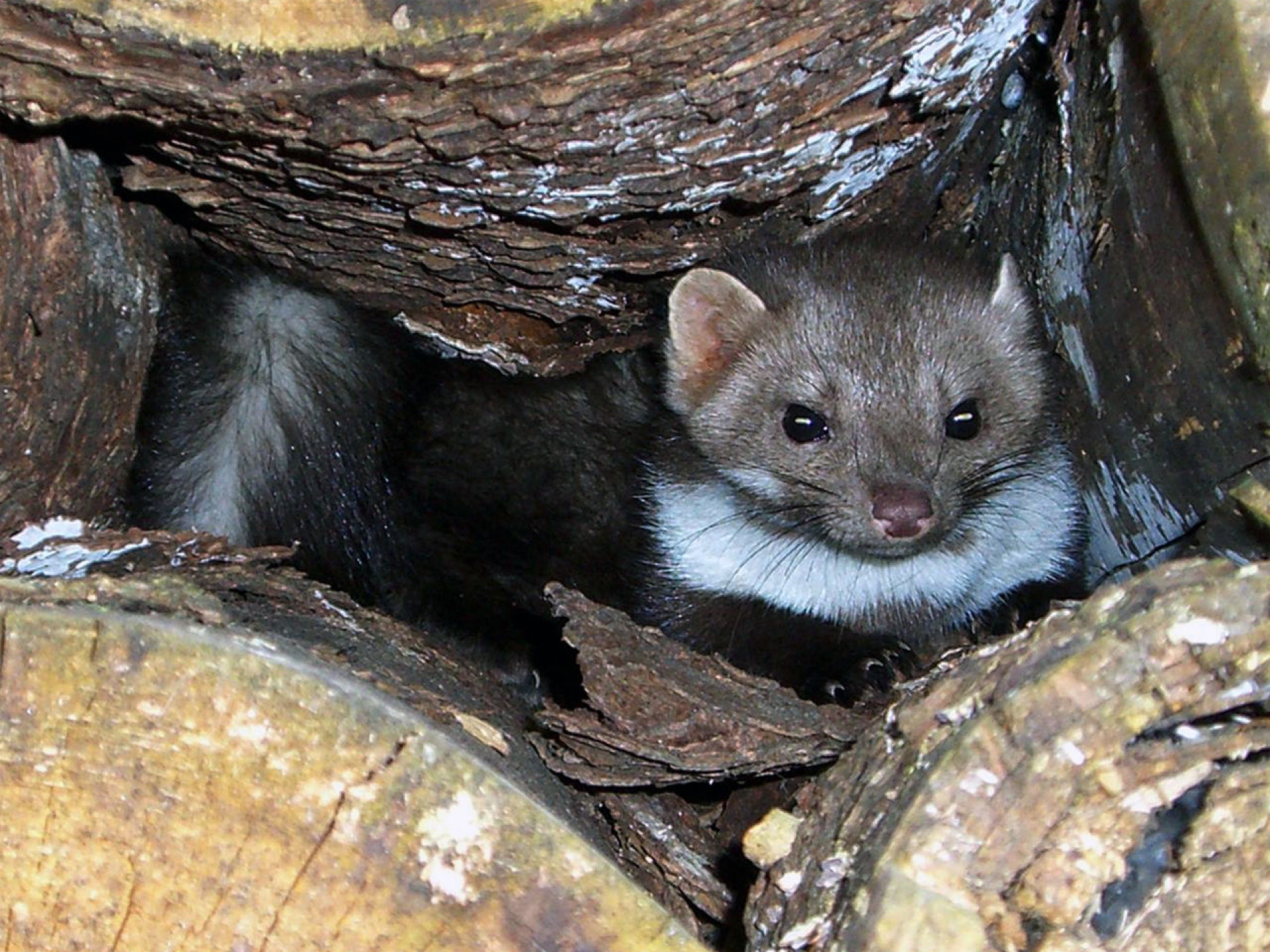 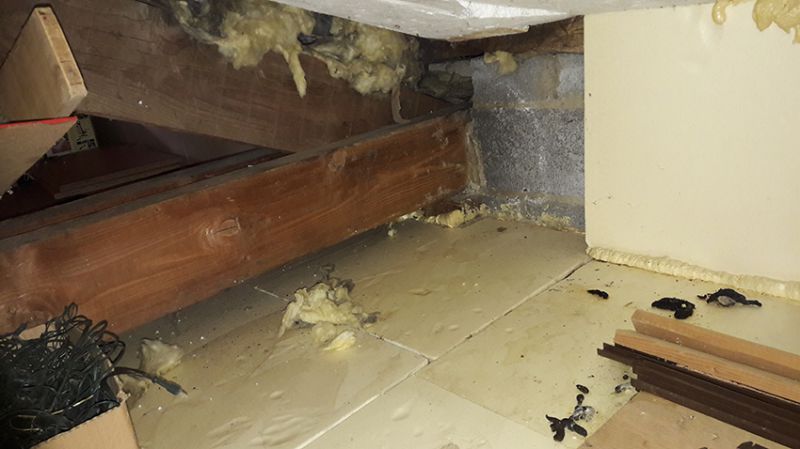 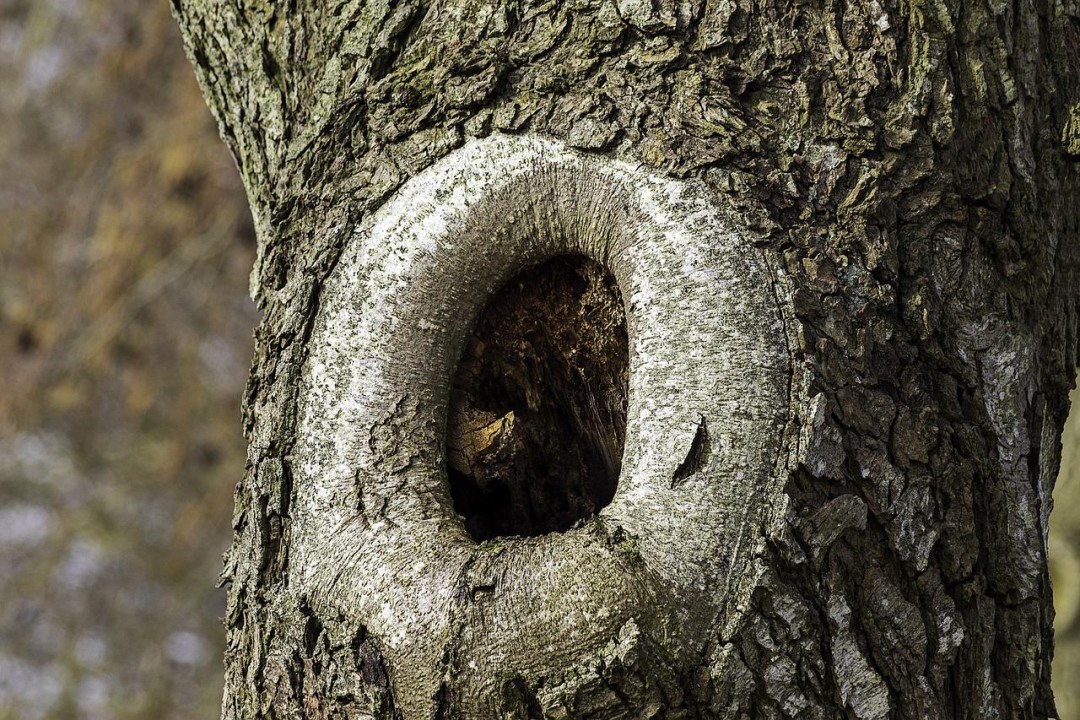 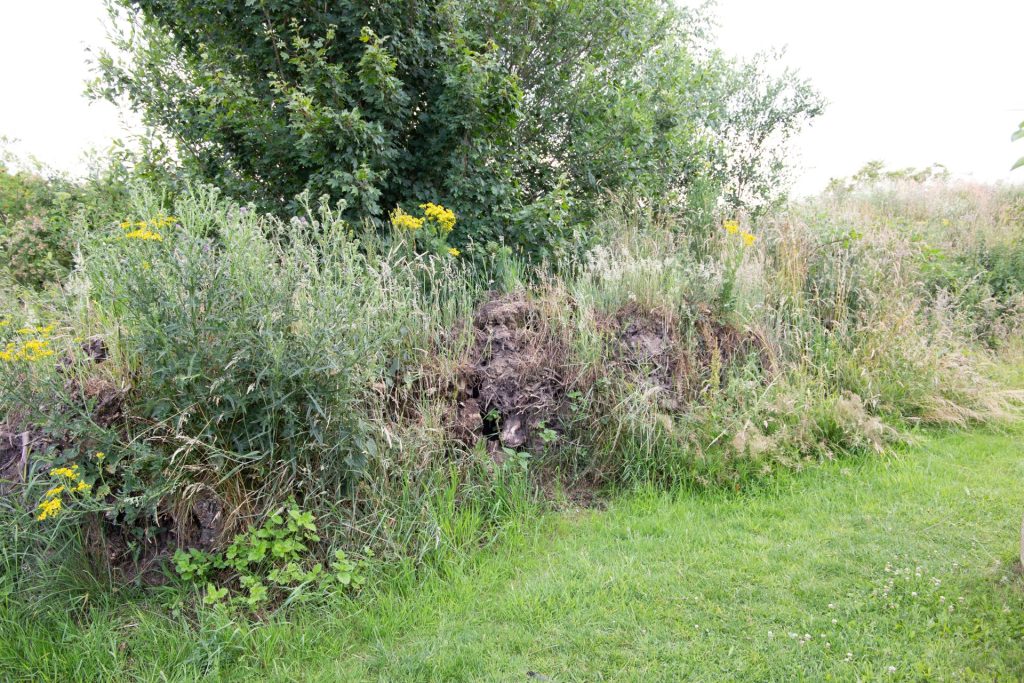 Periode:
Vroeg in de nacht: verlaten dagrustplaats
Vroeg in de ochtend: terugkeren naar dagrustplaats
Mei/juni: spelende jongen
Juli/Augustus: paartijd
Januari/Februari: valse paartijd
Meerdere slaapplaatsen
Dichte struwelen
Boomholtes
Houtstapels
Ruimtes in gebouwen
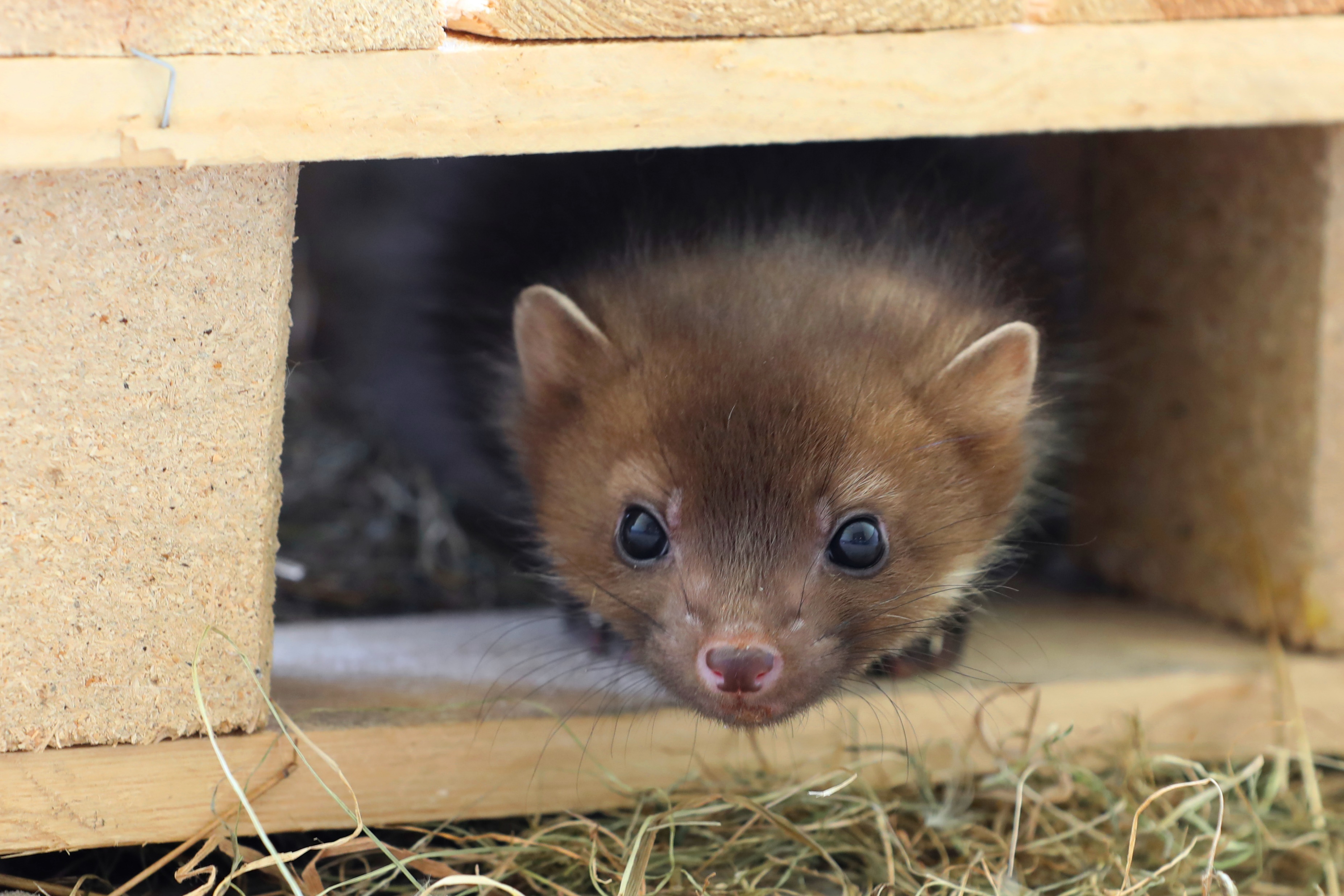 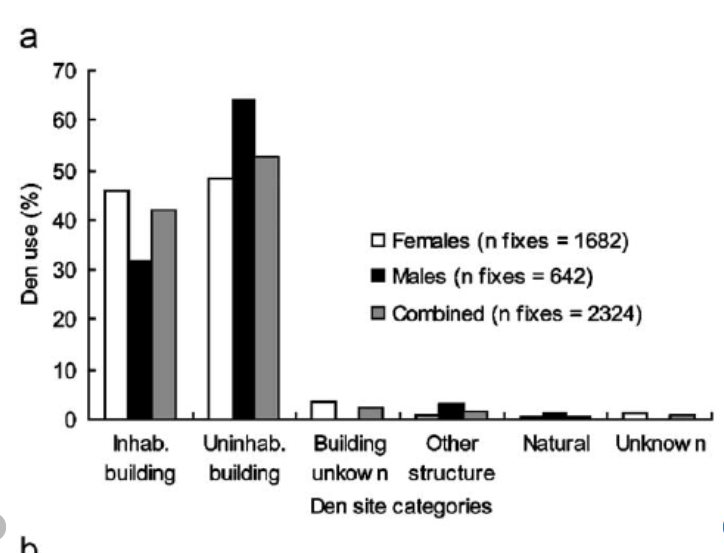 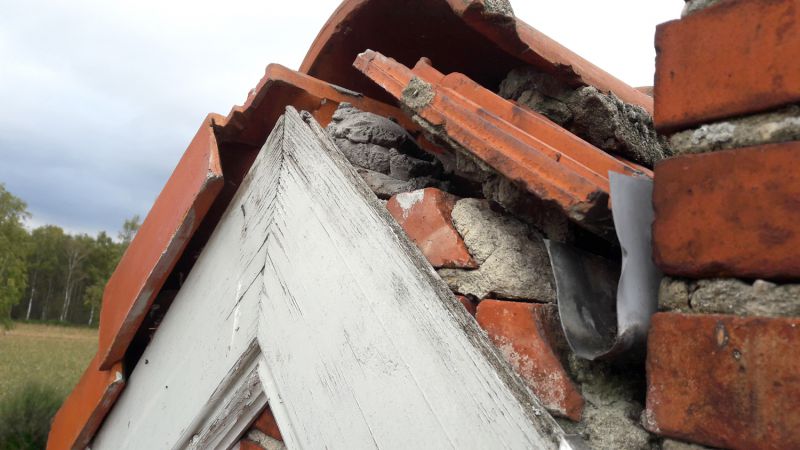 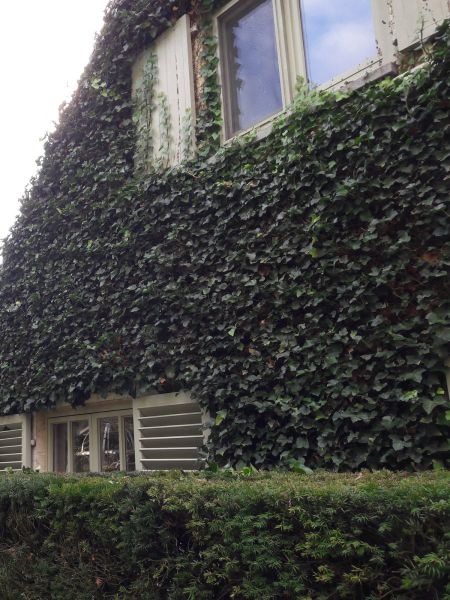 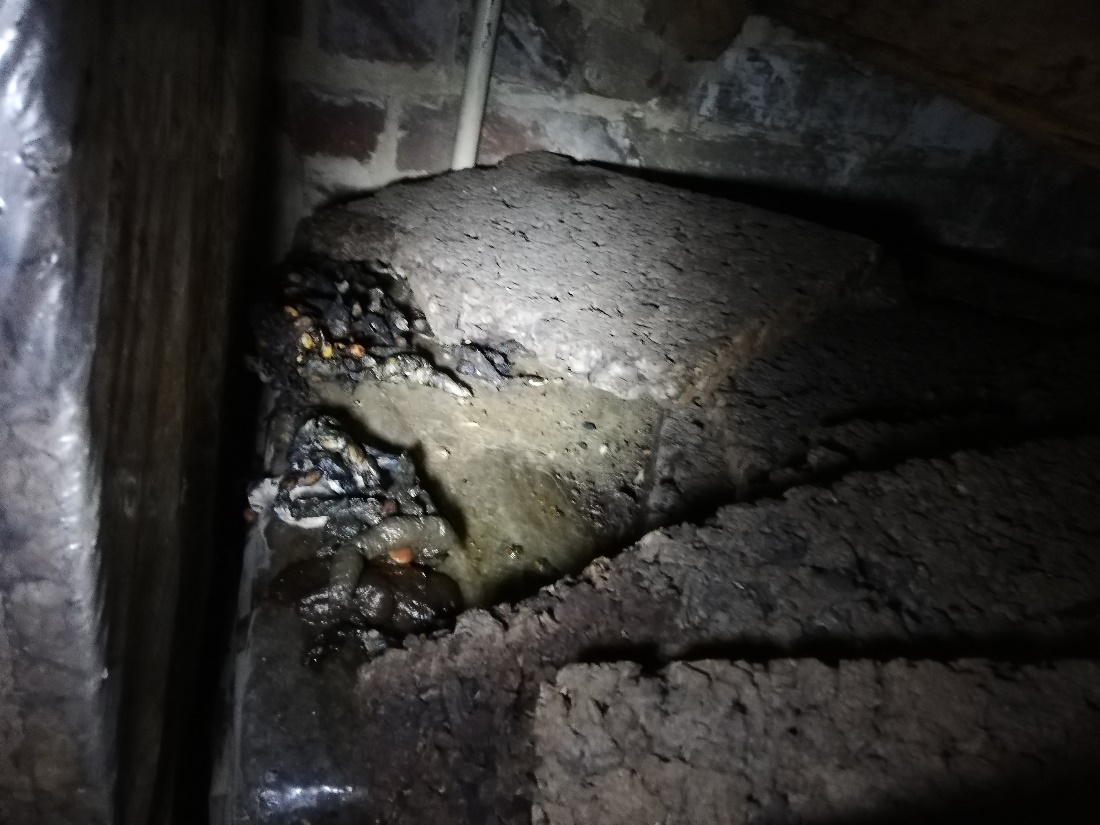 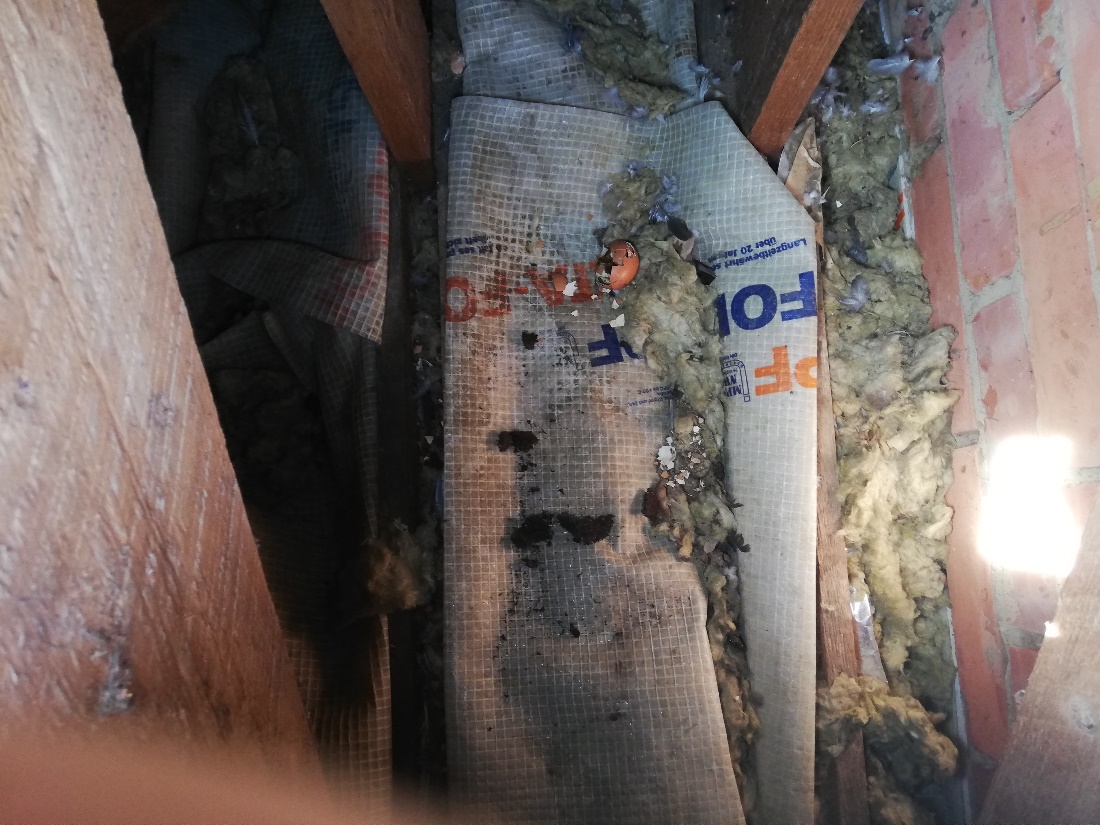 Periode:
Vroeg in de nacht: verlaten dagrustplaats
Vroeg in de ochtend: terugkeren naar dagrustplaats
Mei/juni: spelende jongen
Juli/Augustus: paartijd
Januari/Februari: valse paartijd
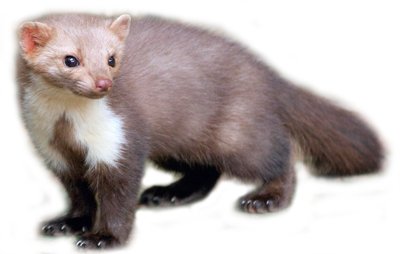 3cm
Openingen dichtmaken!
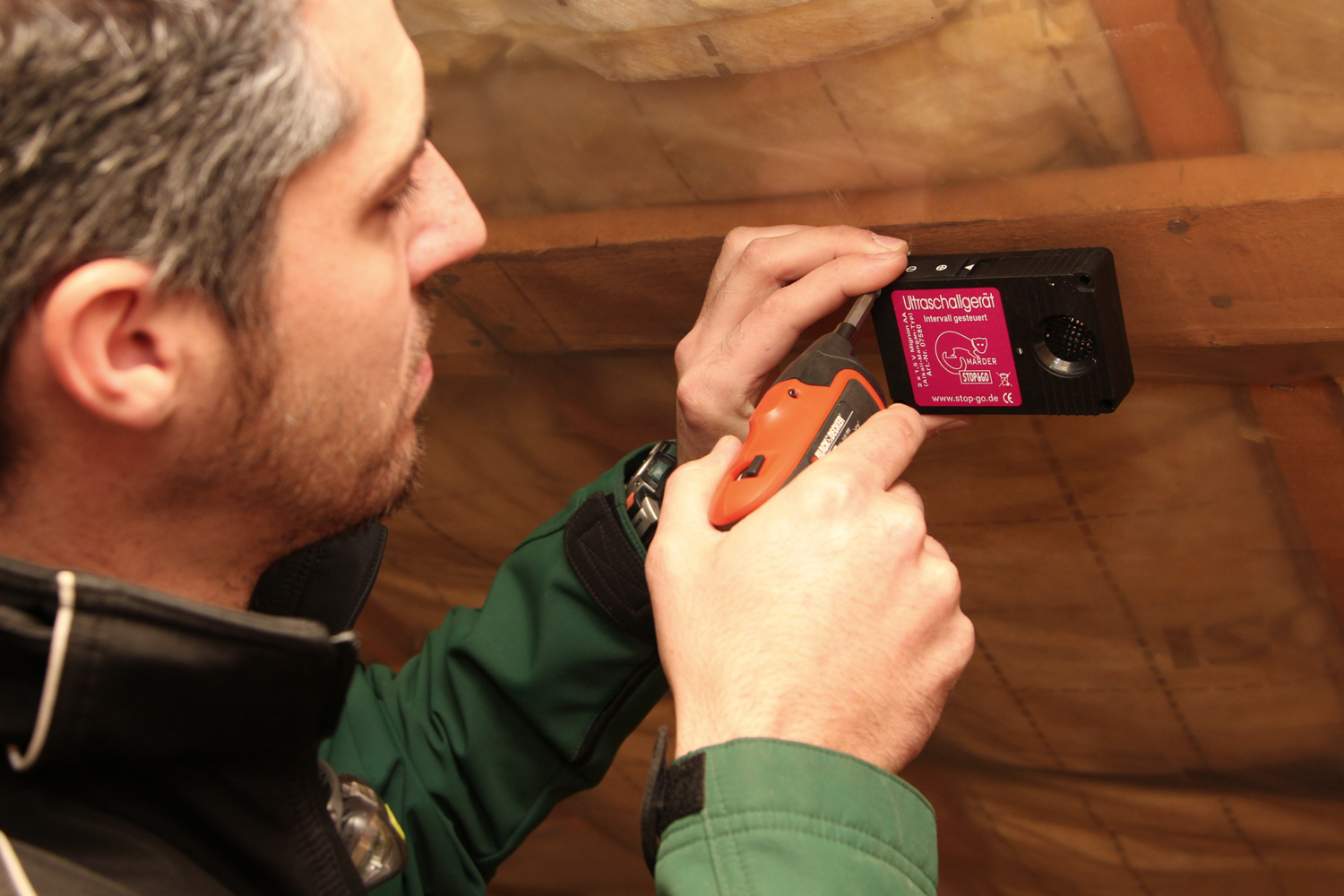 Preventieve maatregelen
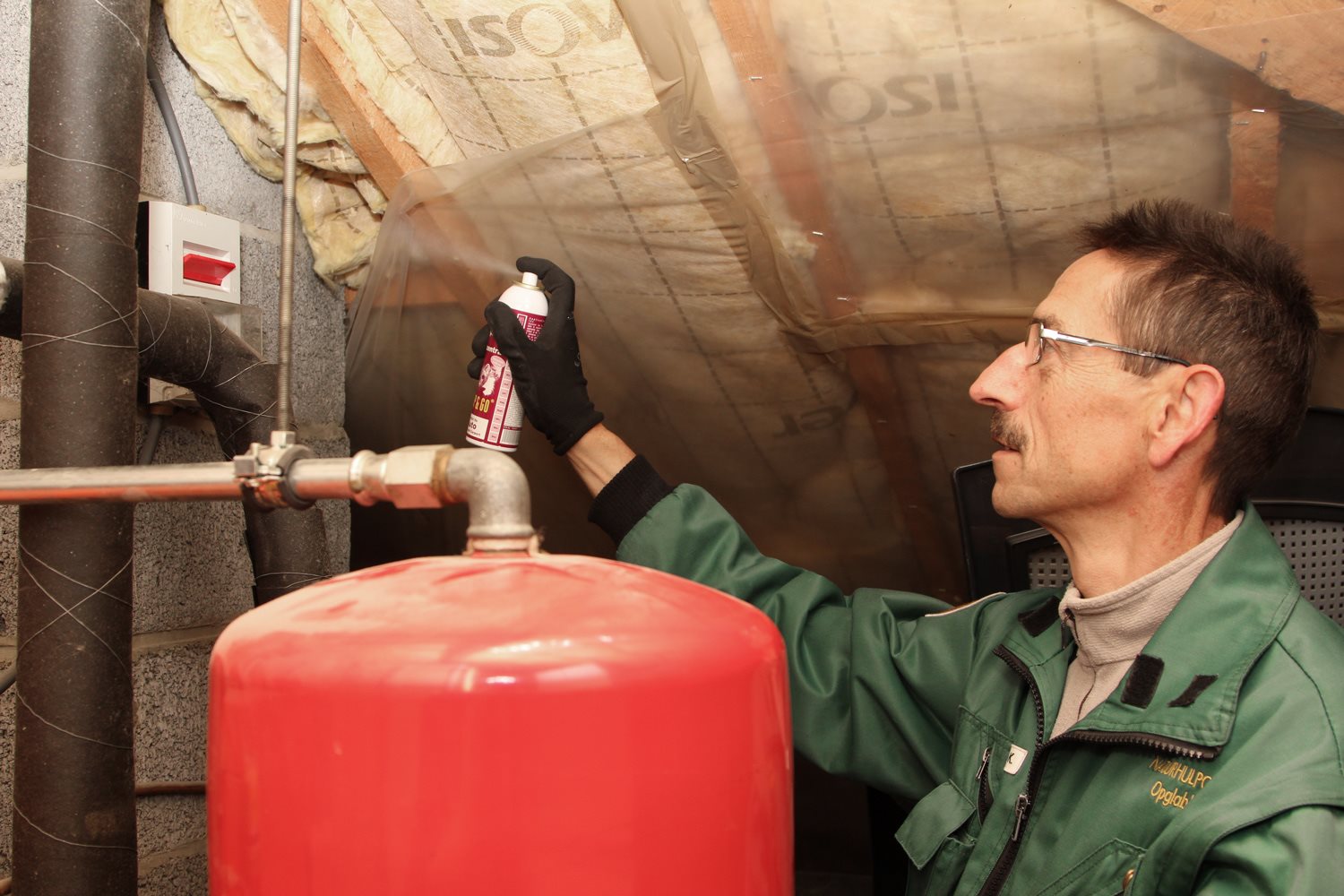 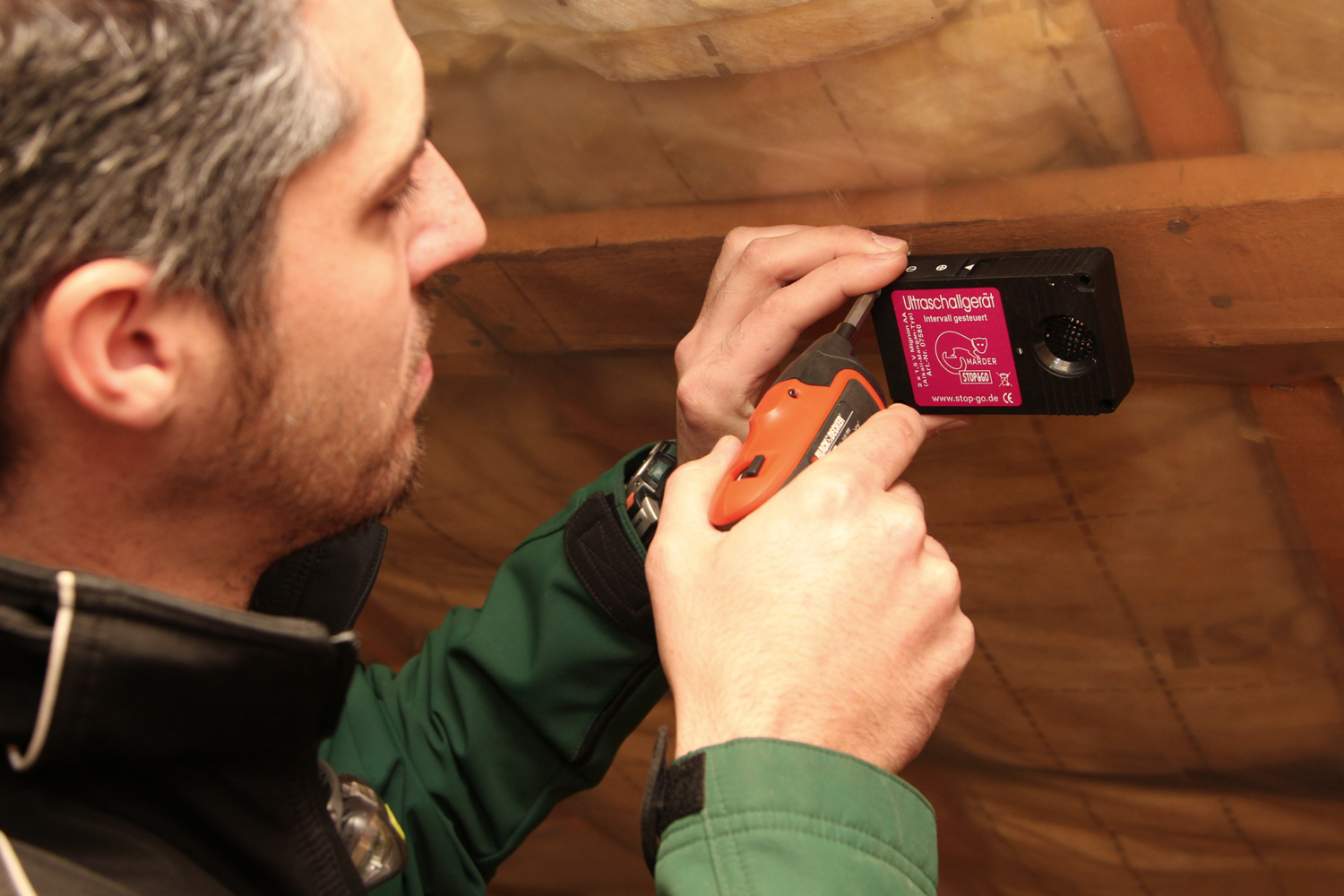 Ultrasone geluidstoestellen
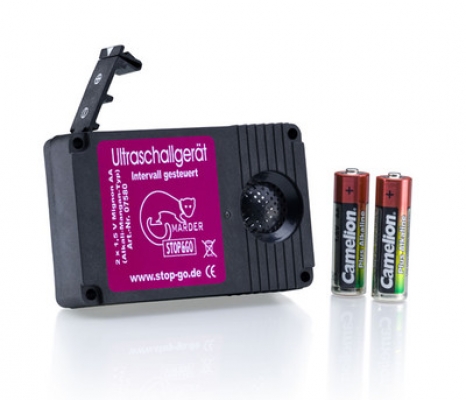 + Gaat lang mee
   Efficient
   Relatief makkelijk te installeren
- Veel rommel op de markt
   Gevoelig voor obstakels
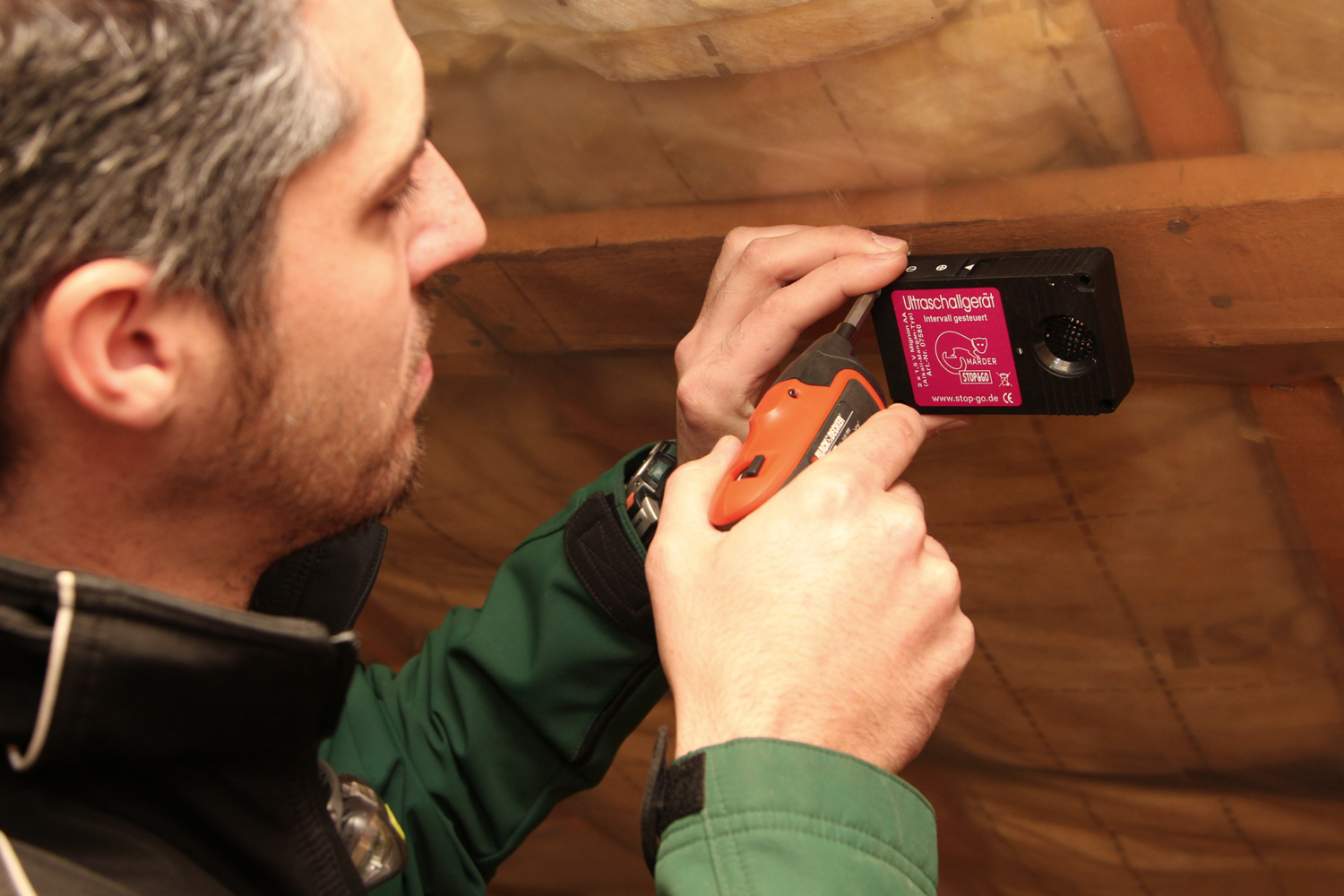 Spray
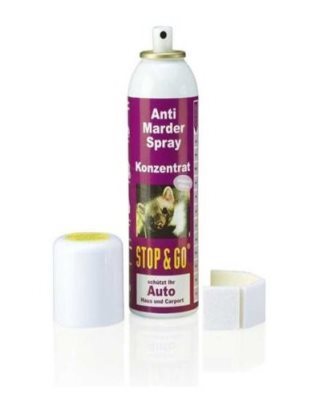 + Kan op veel plekken gespoten worden
- Veel rommel op de markt
   Vervliegt na verloop van tijd
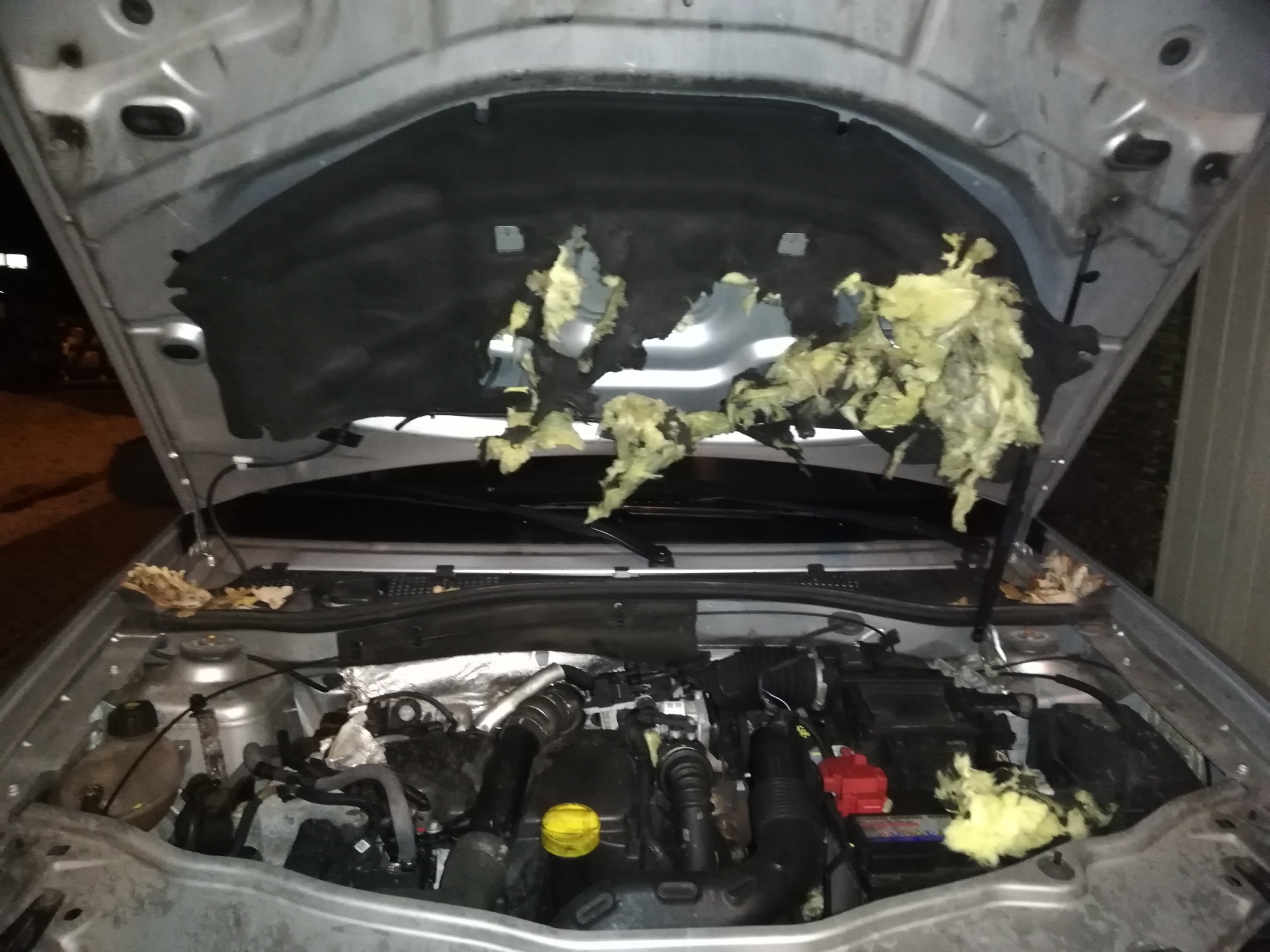 2. Conflicten in auto’s
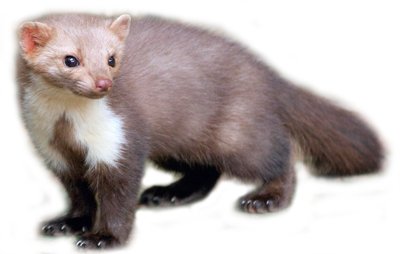 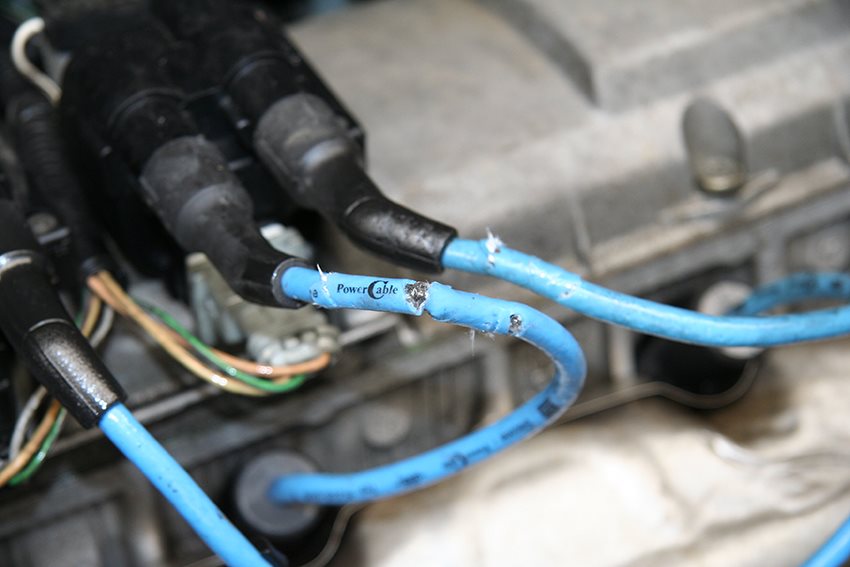 Auto’s
Rubberen kabels perforeren met hoektanden
Speels gedrag
Onderzoekend/verkennend gedrag
Agressiviteit
Visolie in kabels
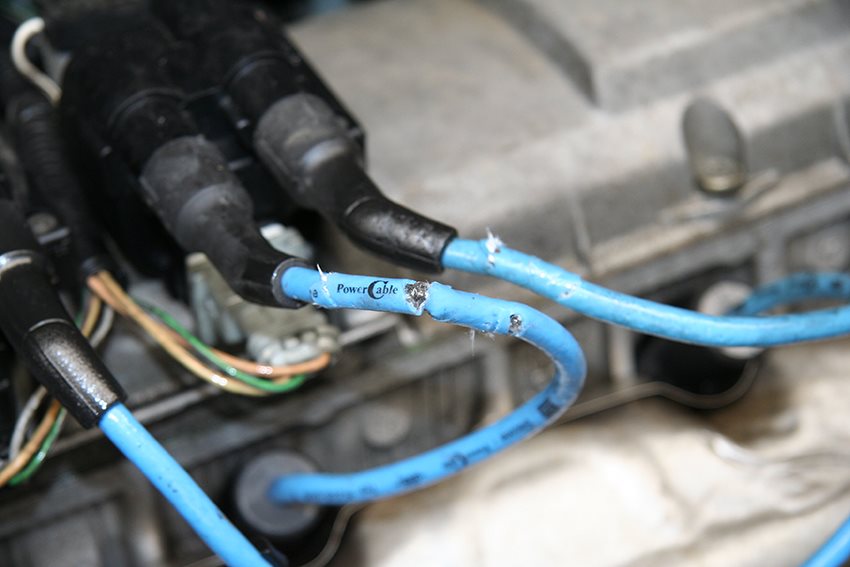 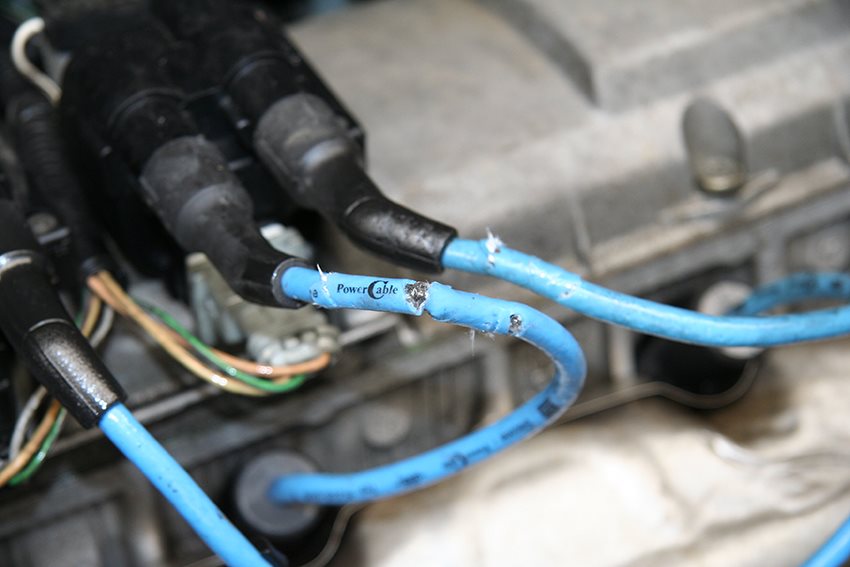 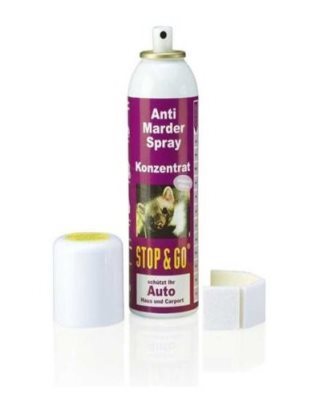 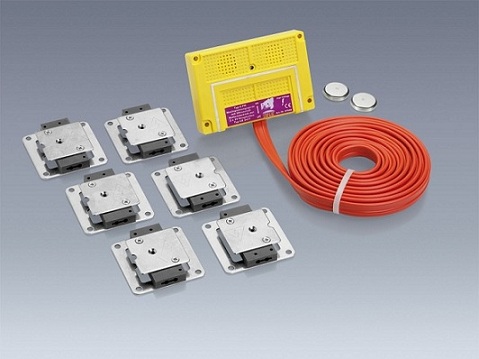 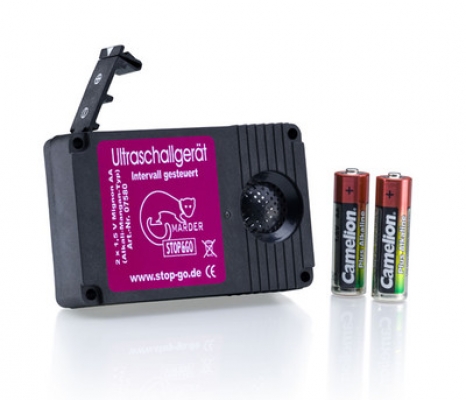 In/aan de auto gebruiken
Herhaling is belangrijk!
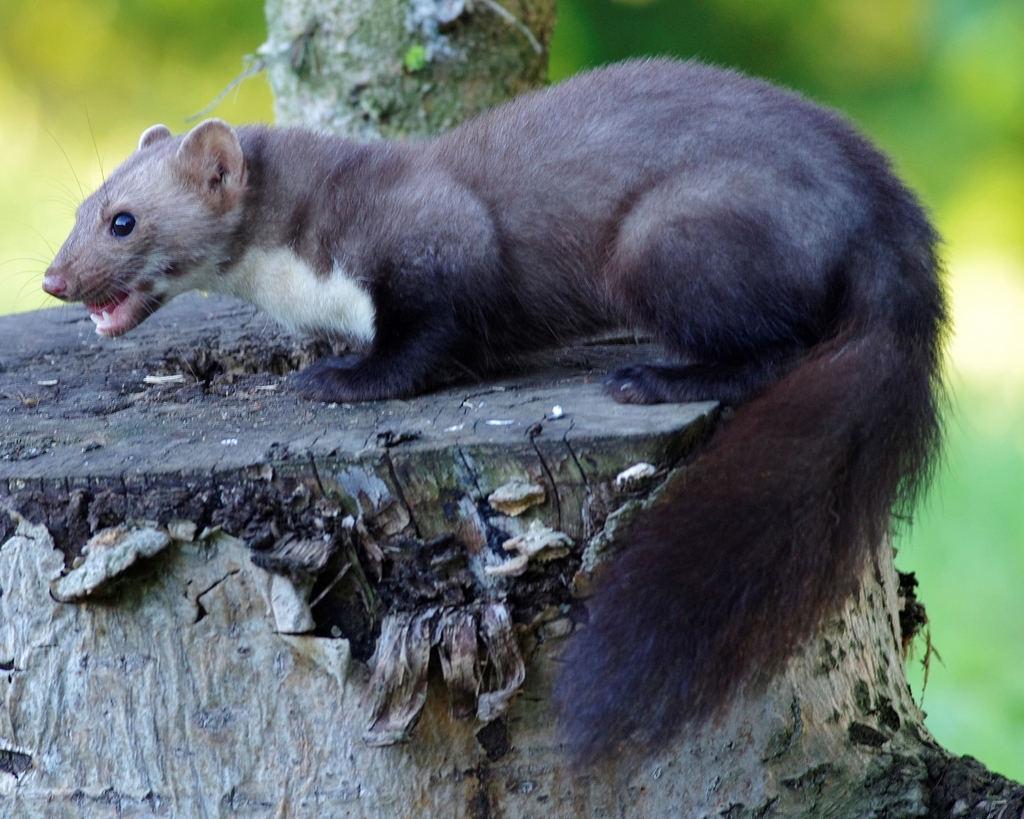 3. Conflicten met huisdieren
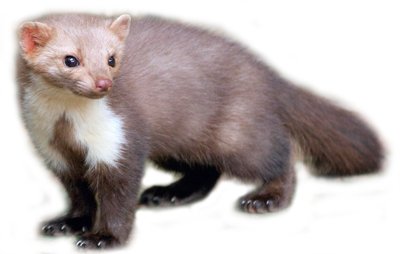 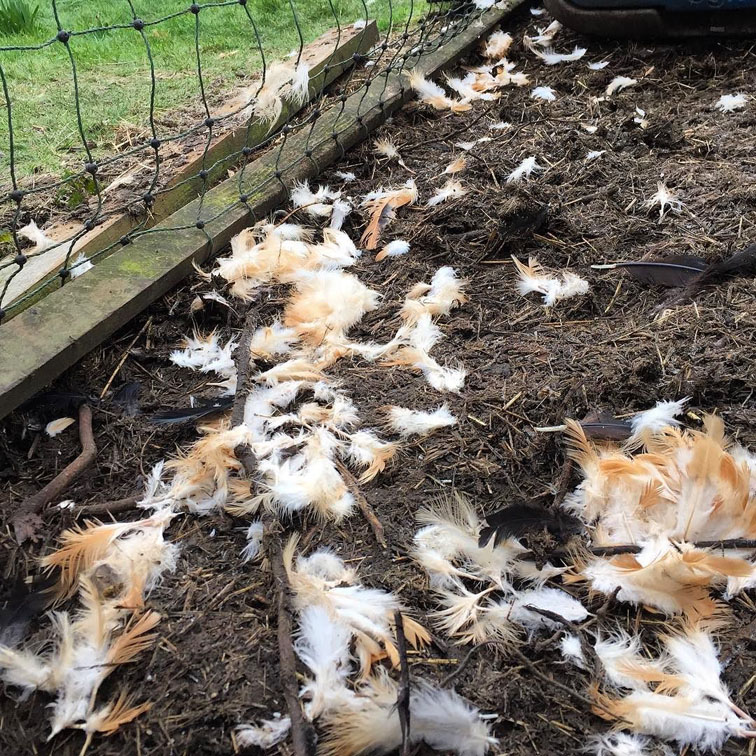 Surplus-killing
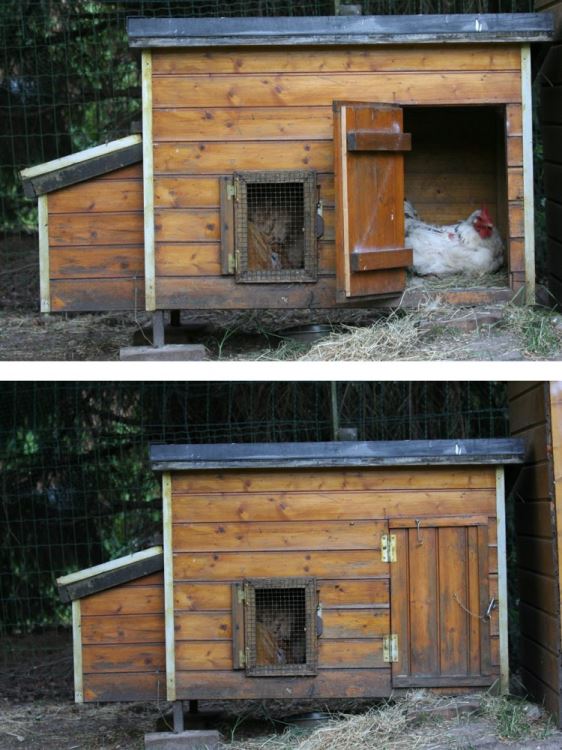 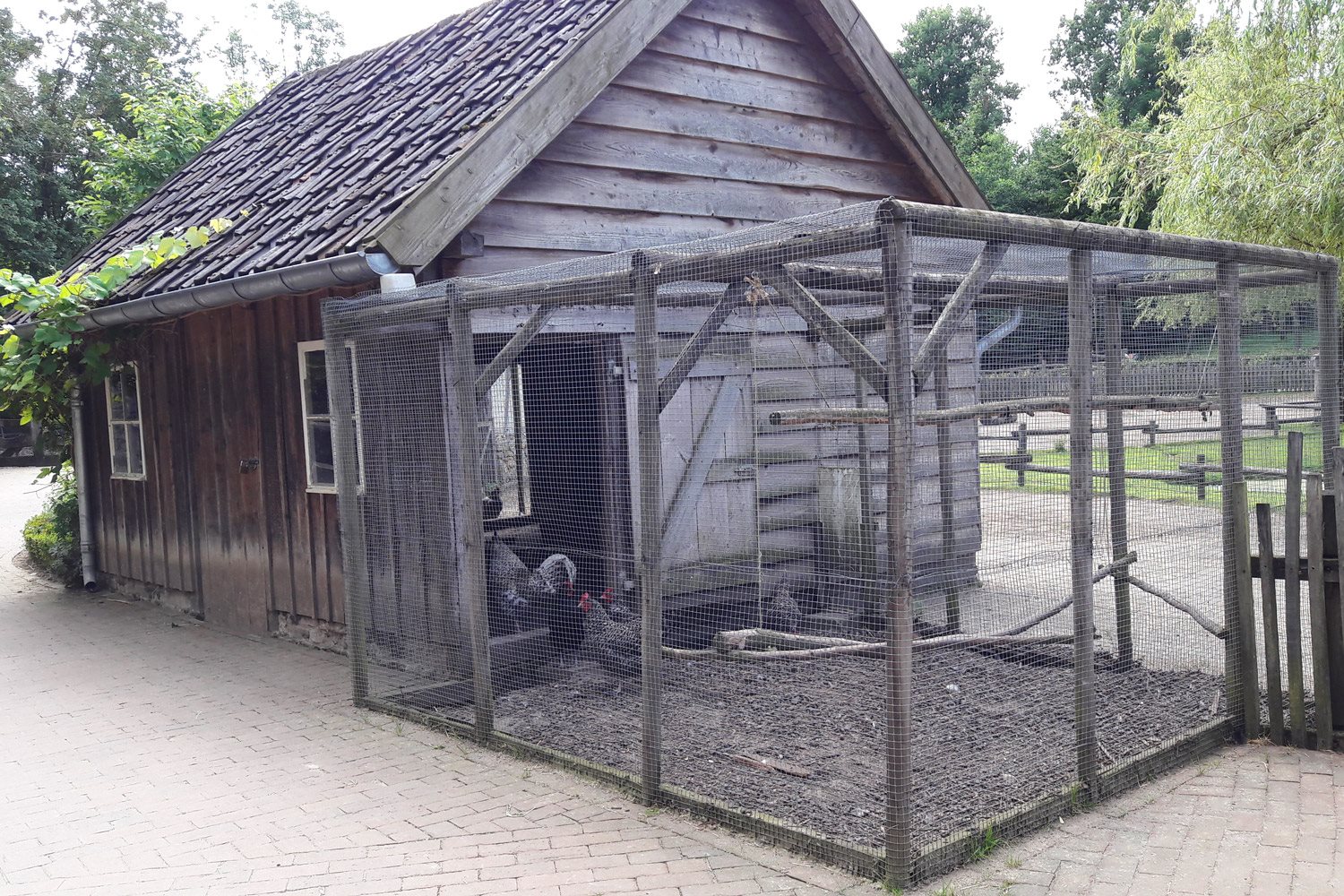 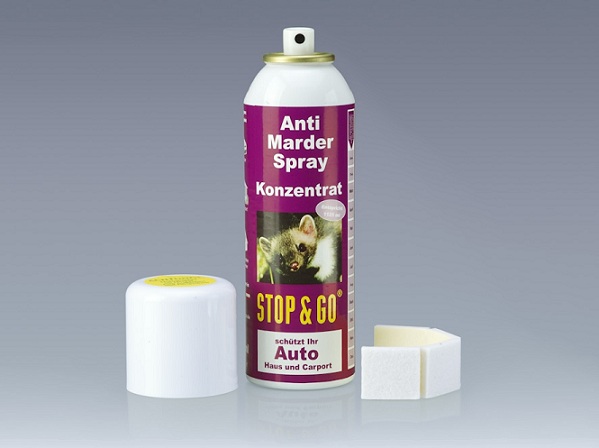 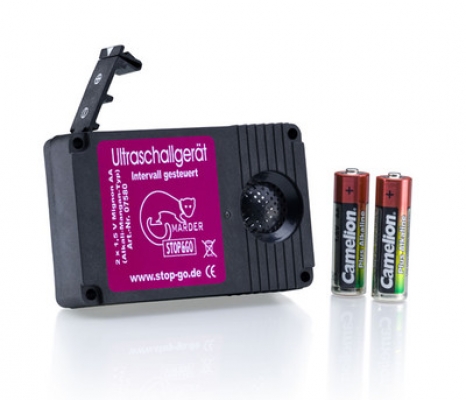 Vee-rovers
Eieren
Siervogels: Kippen, eenden, ganzen,…
Surplus-killing
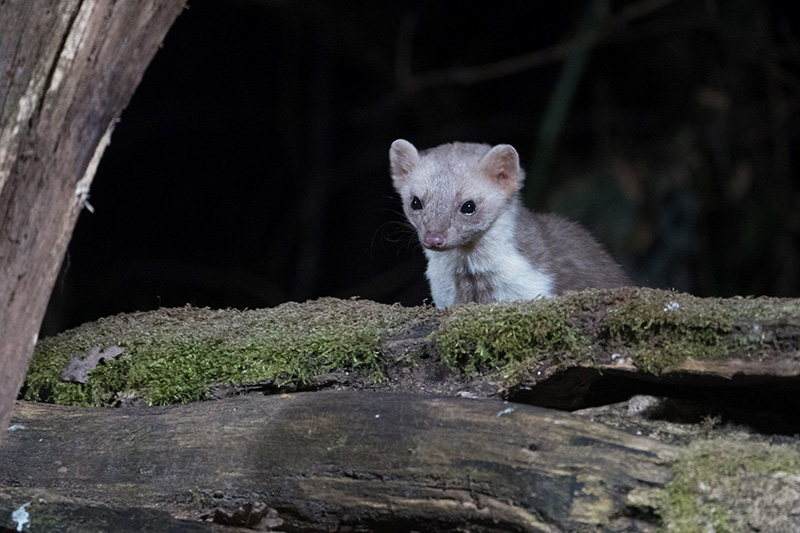 Conclusie
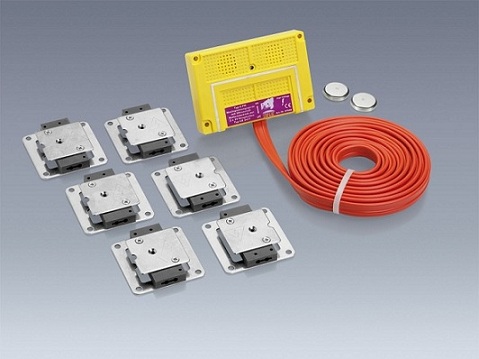 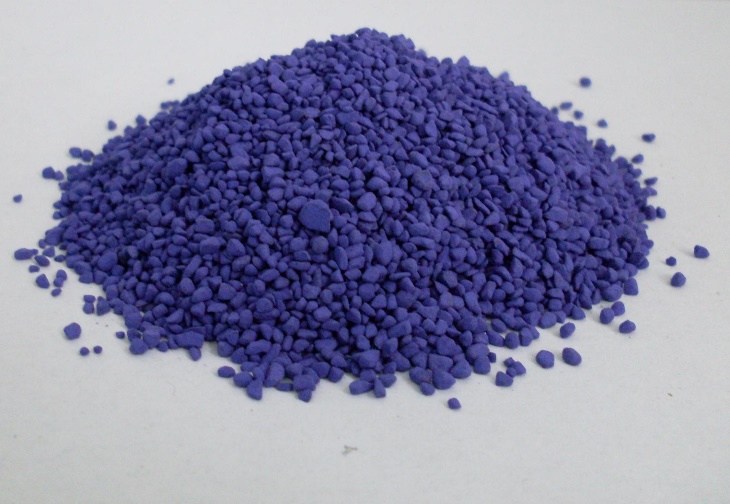 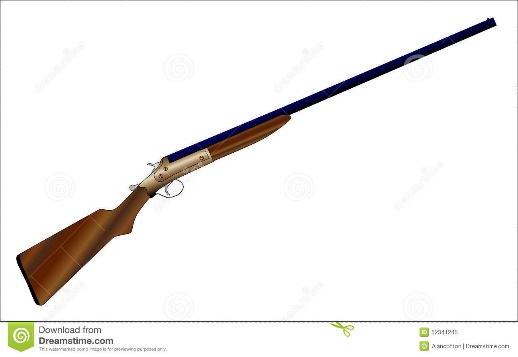 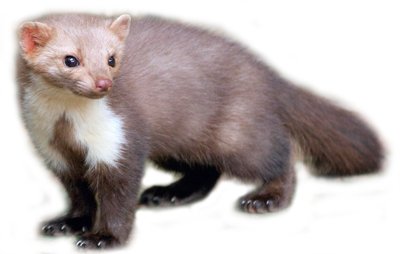 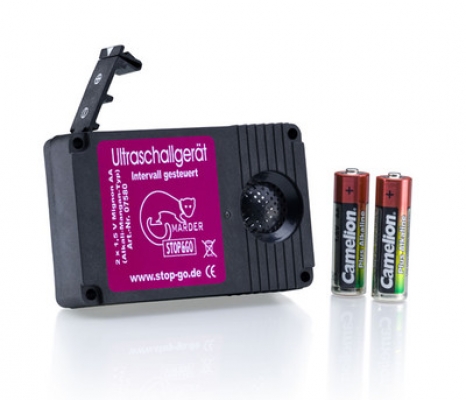 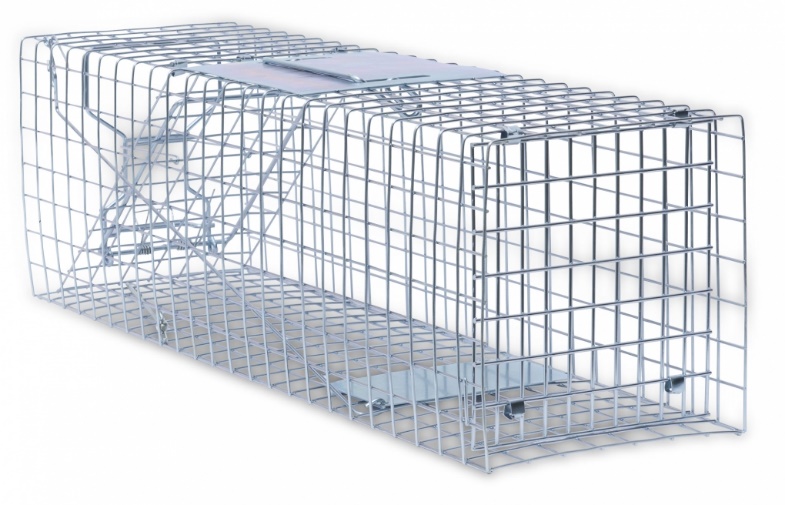 Meest efficiente oplossing
Is meest diervriendelijke
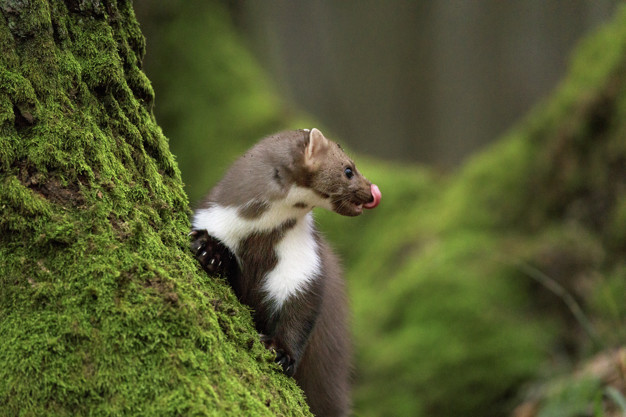 Bedankt voor de aandacht!
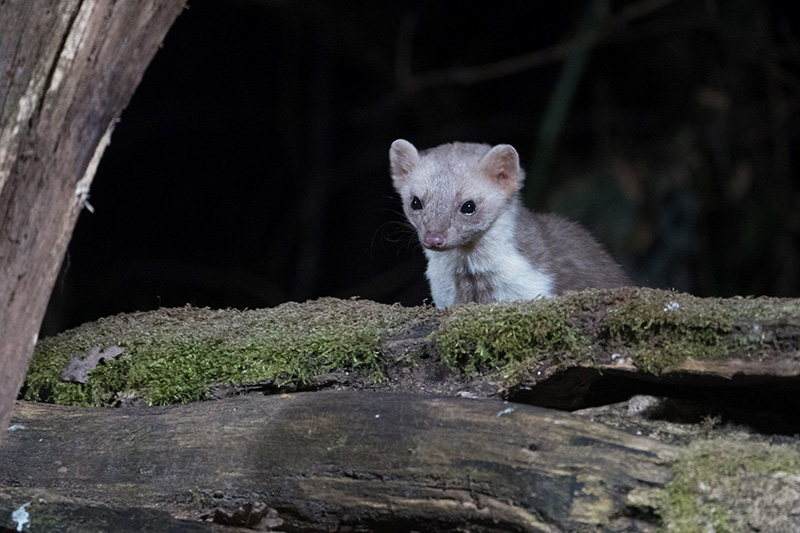 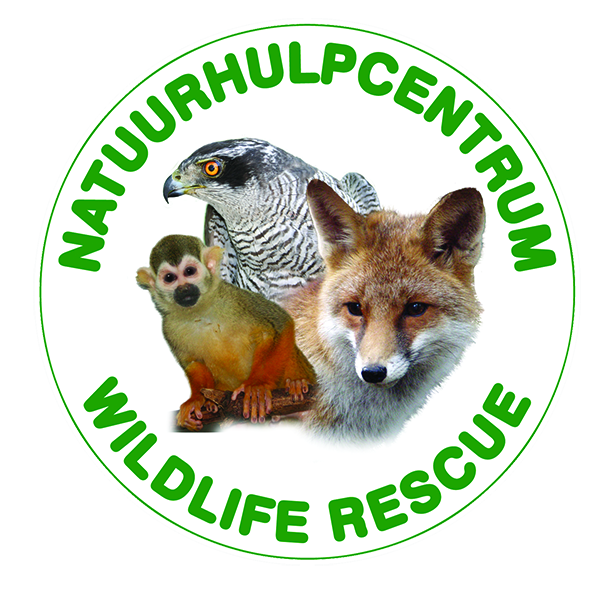 Frederik Thoelen
Bioloog Natuurhulpcentrum